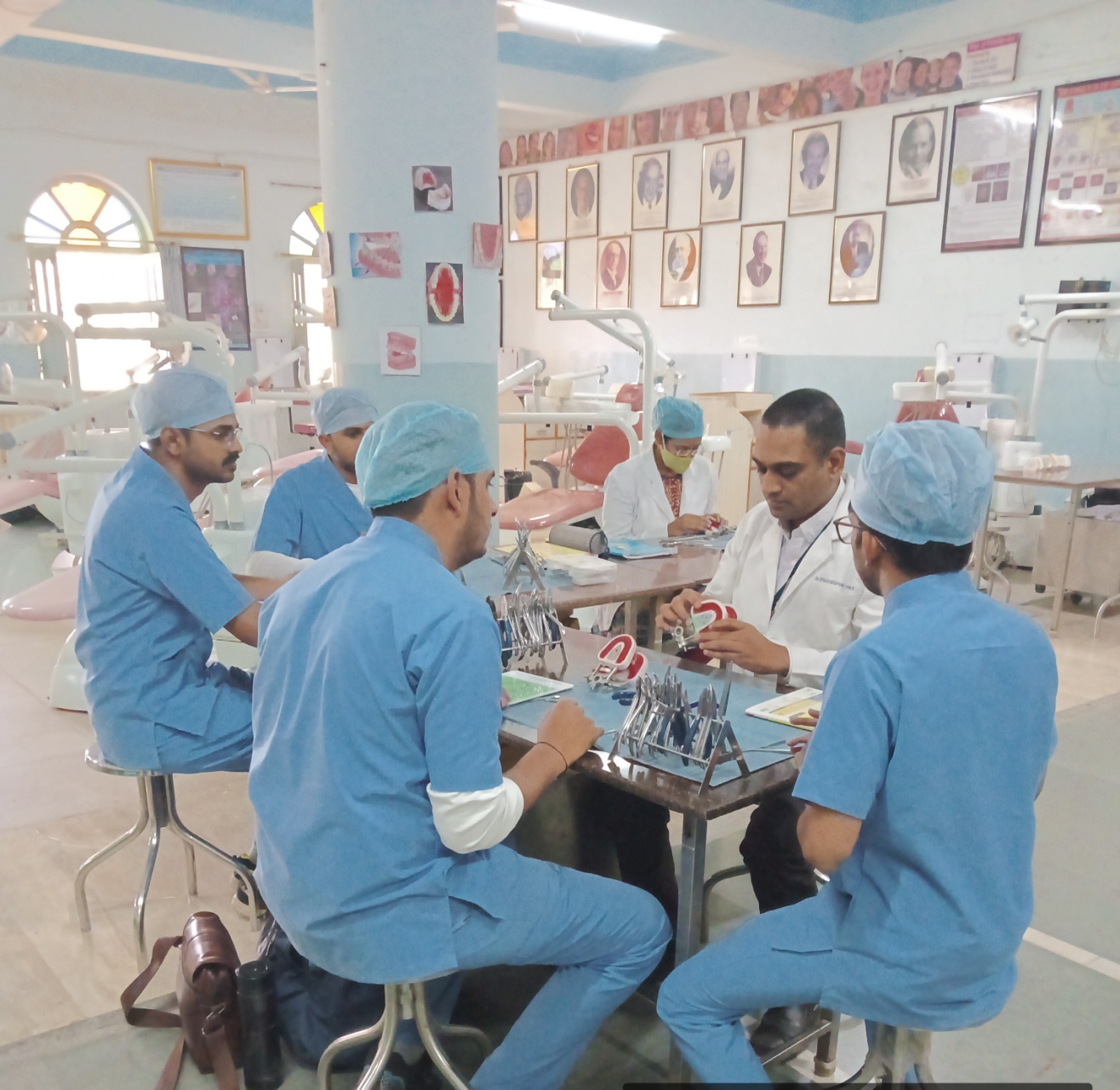 DEPARTMENTMENT OF ORTHODONTICS AND DENTOFACIAL ORTHOPAEDICS
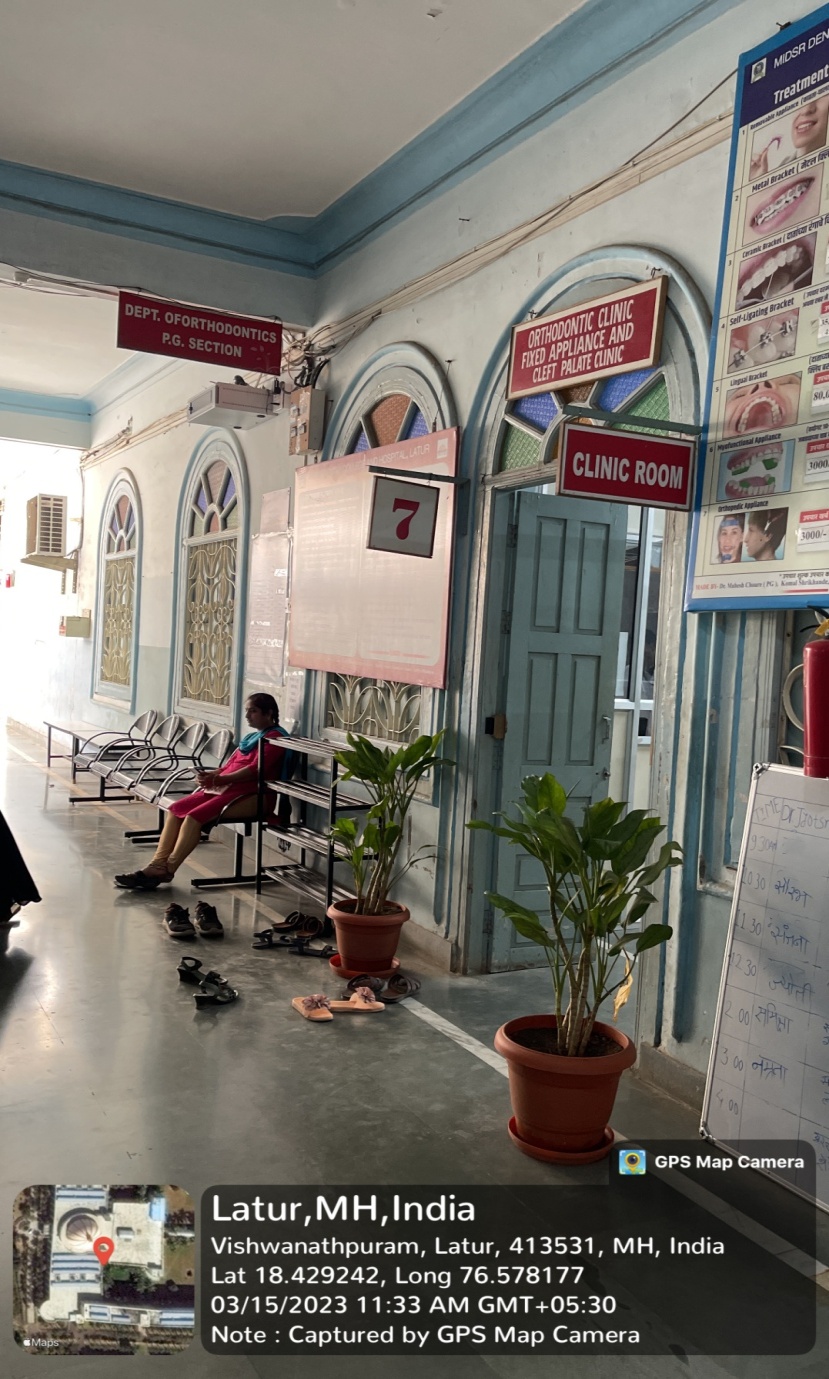 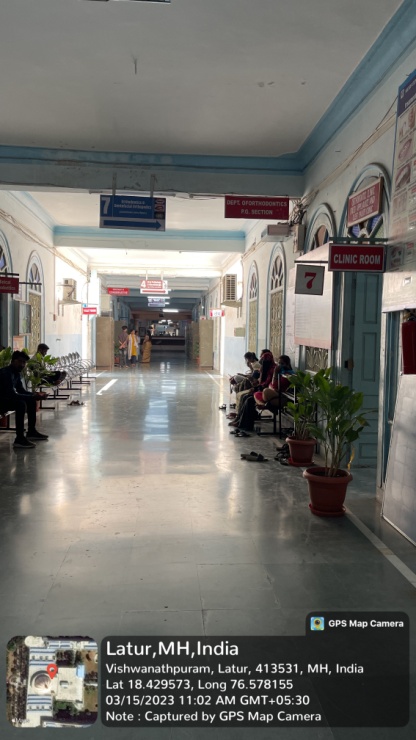 DEPARTMENT OF ORTHODONTICS
DEPARTMENT OF ORTHODONTICS
PATIENT WAITING AREA
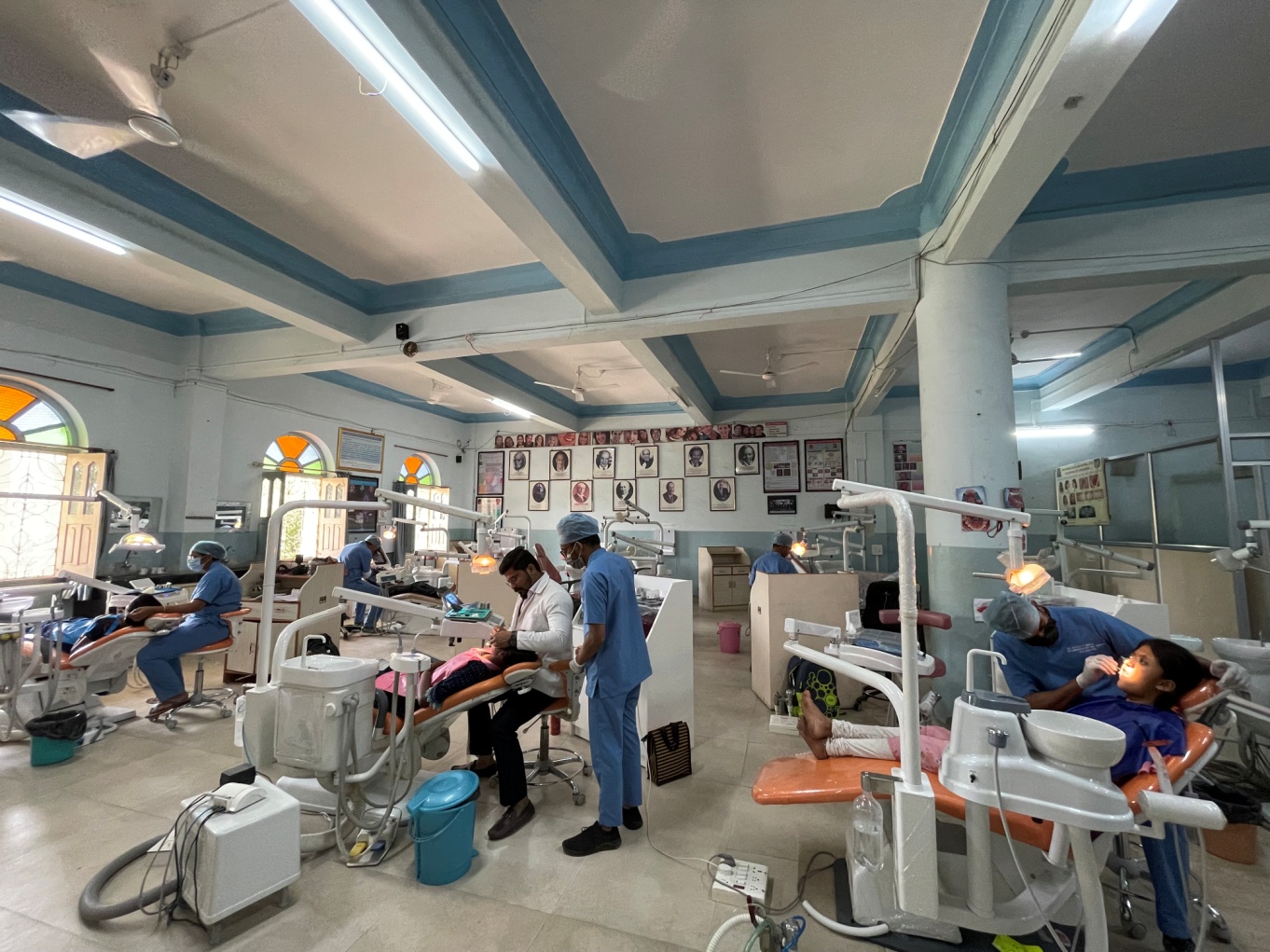 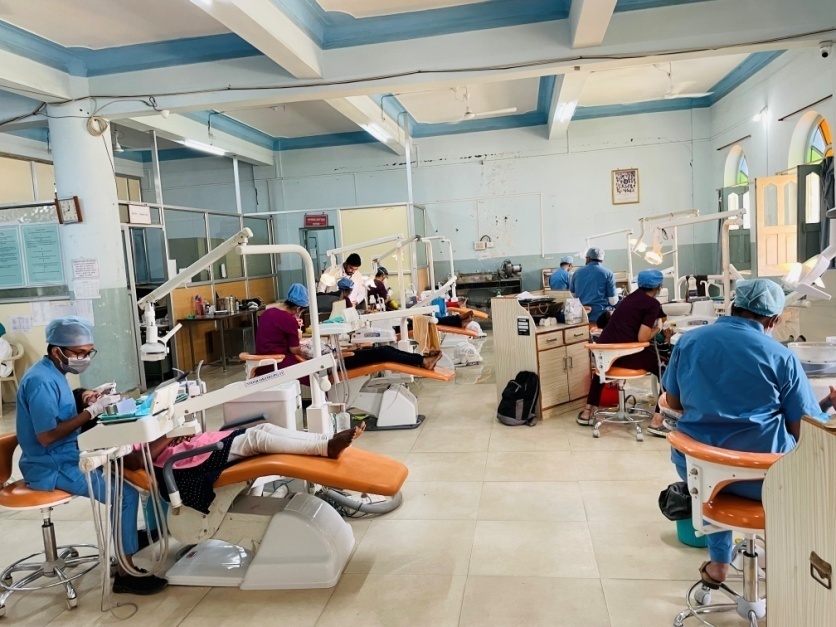 DEPARTMENT OF ORTHODONTICS
POST GRADUATE SECTION
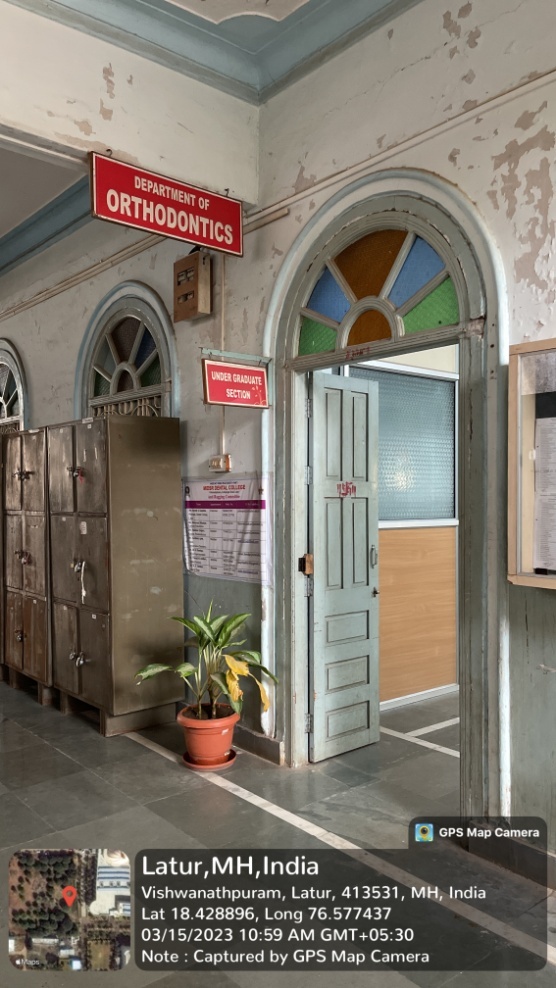 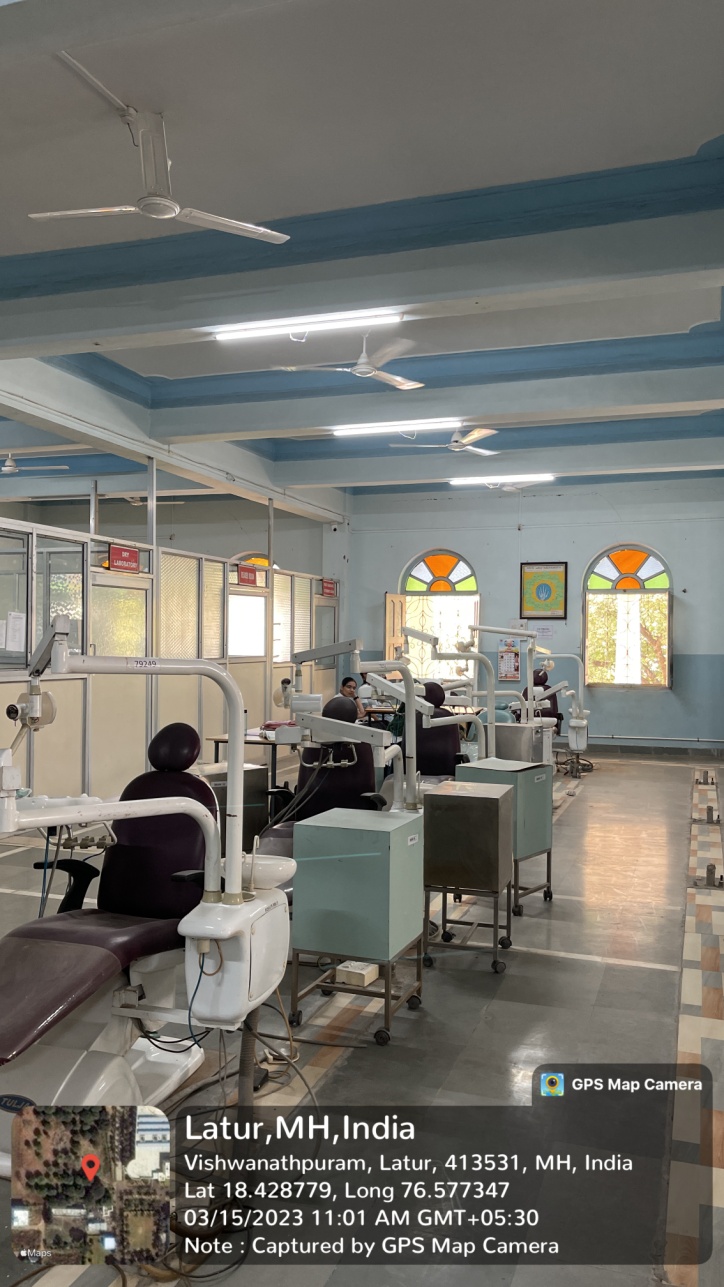 DEPARTMENT OF ORTHODONTICS
UNDER GRADUATE SECTION
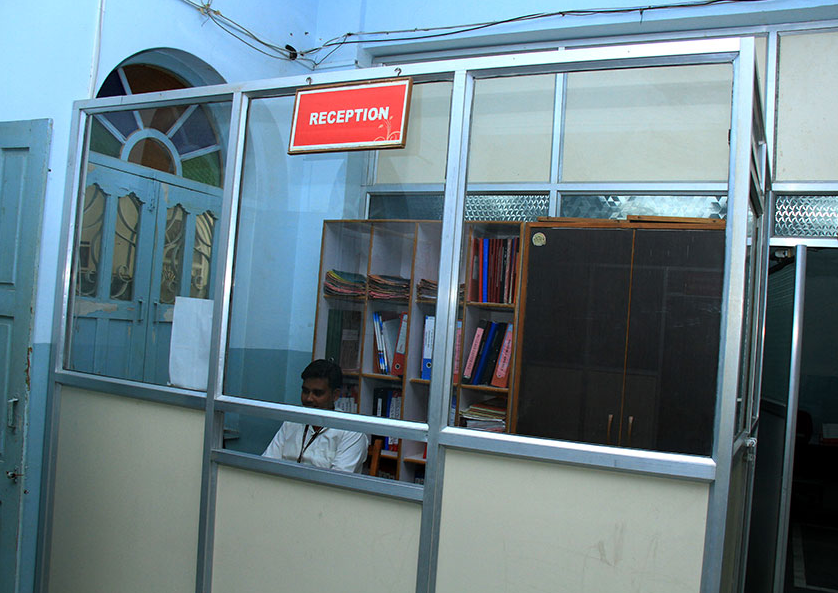 RECEPTION - DEPARTMENT OF ORTHODONTICS
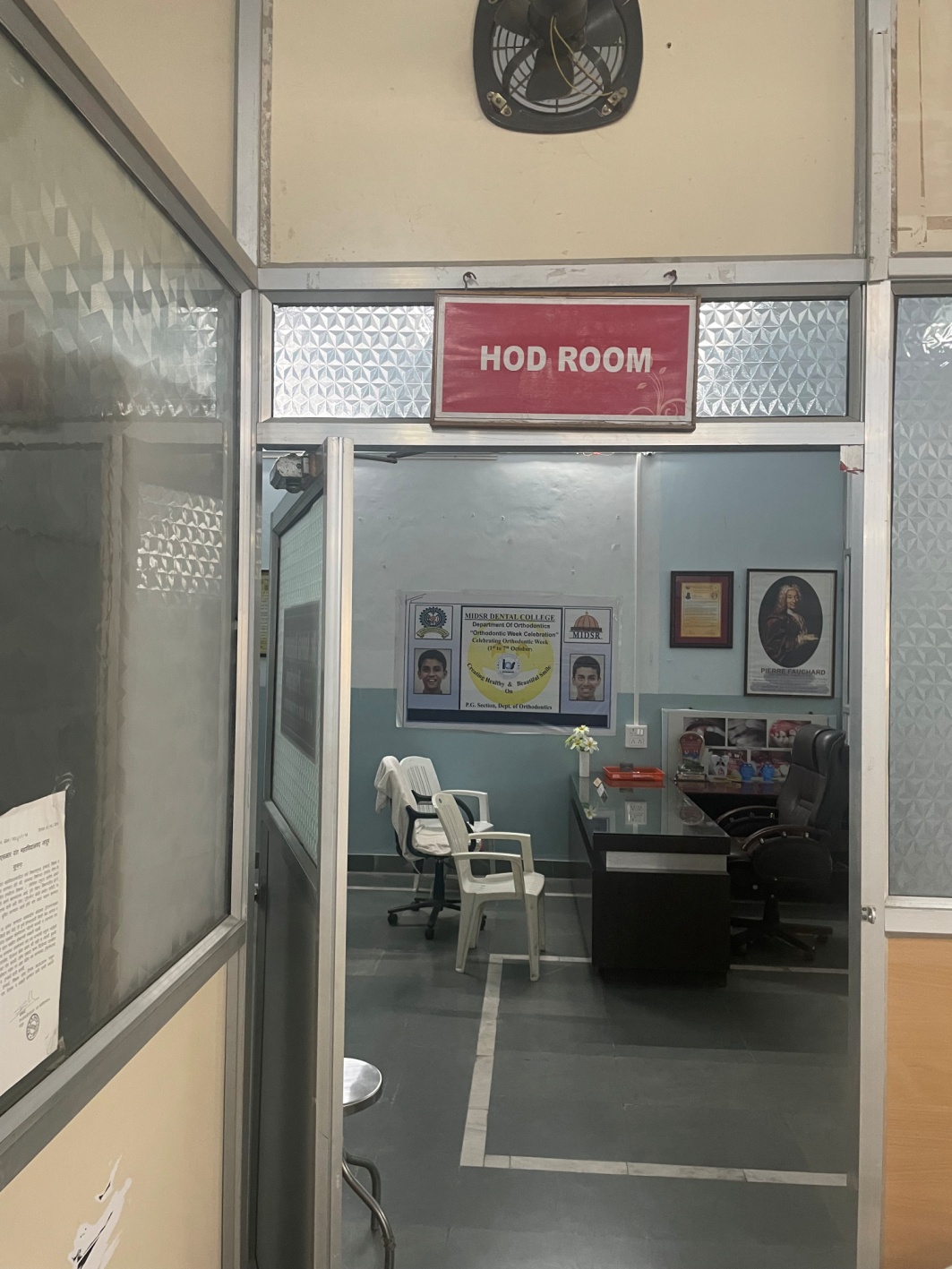 HOD ROOM - DEPARTMENT OF ORTHODONTICS
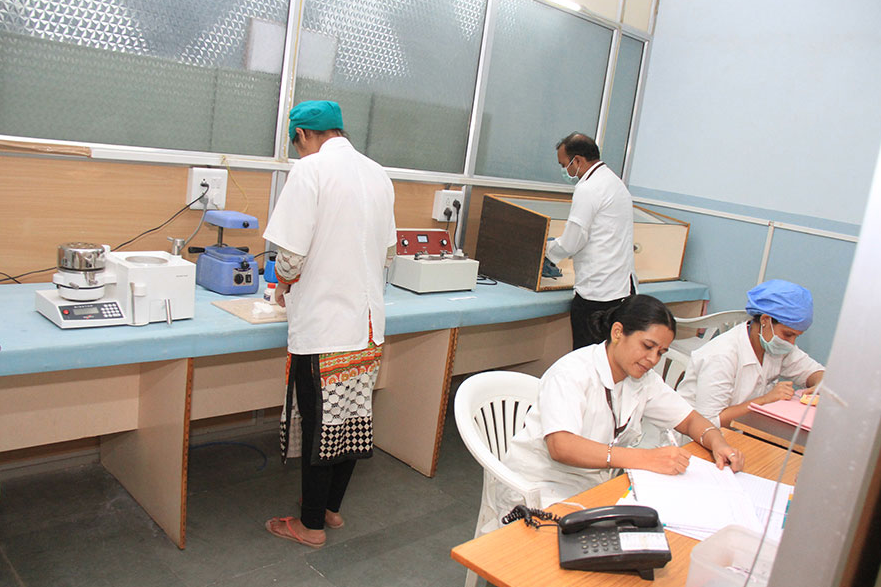 PG PRECLINICAL LABORATORY DEPARTMENT OF ORTHODONTICS
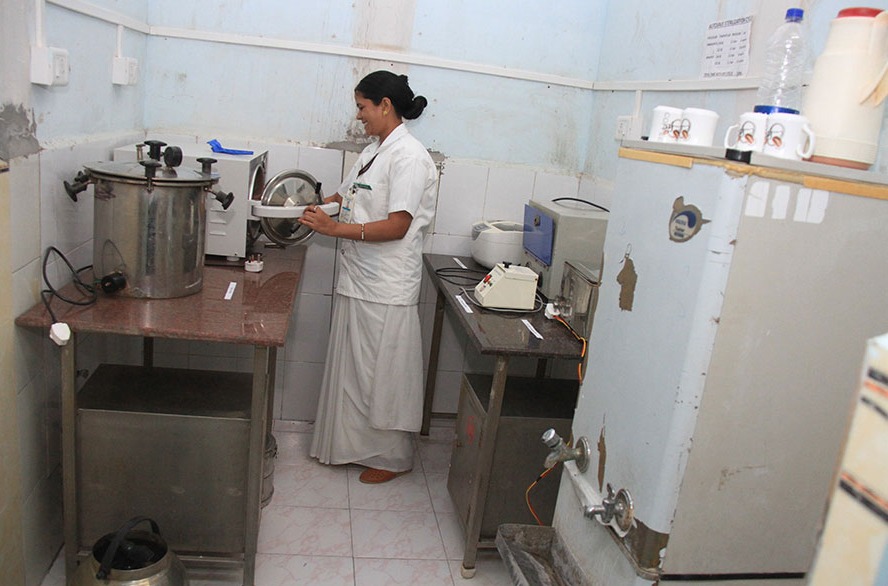 STERILIZATION ROOM - DEPARTMENT OF ORTHODONTICS
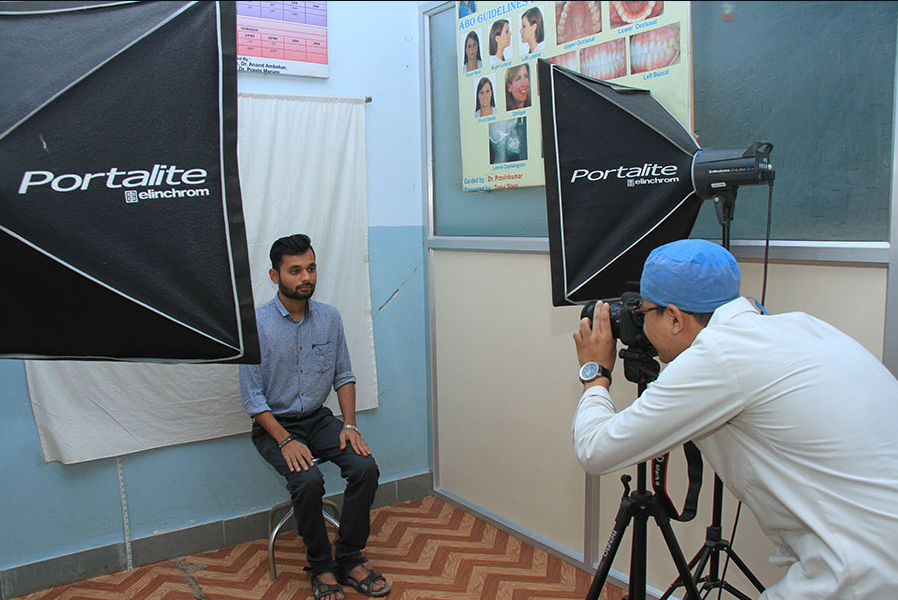 PHOTOGRAPGY SECTION - DEPARTMENT OF ORTHODONTICS
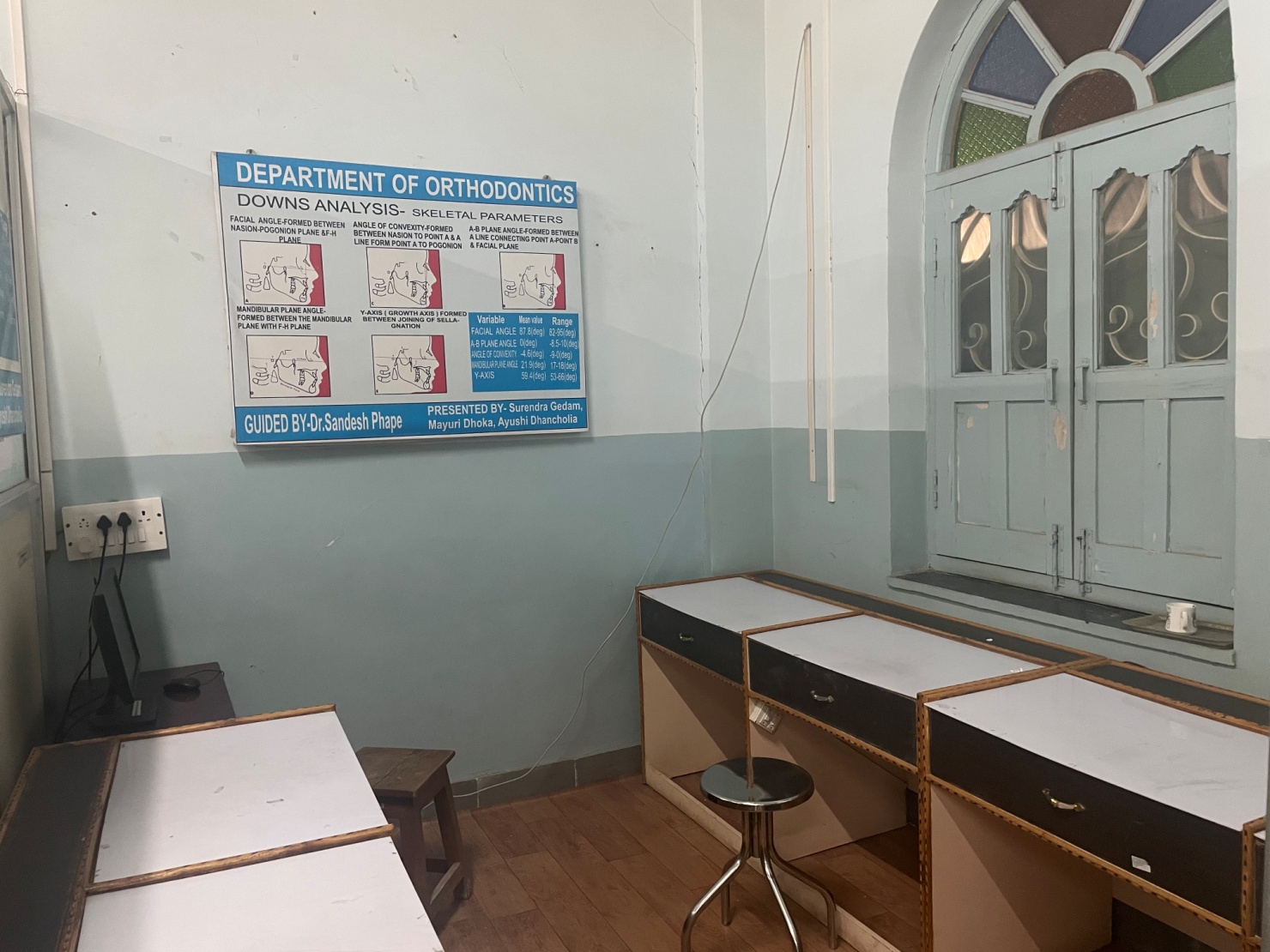 CEPH TRACING ROOM - DEPARTMENT OF ORTHODONTICS
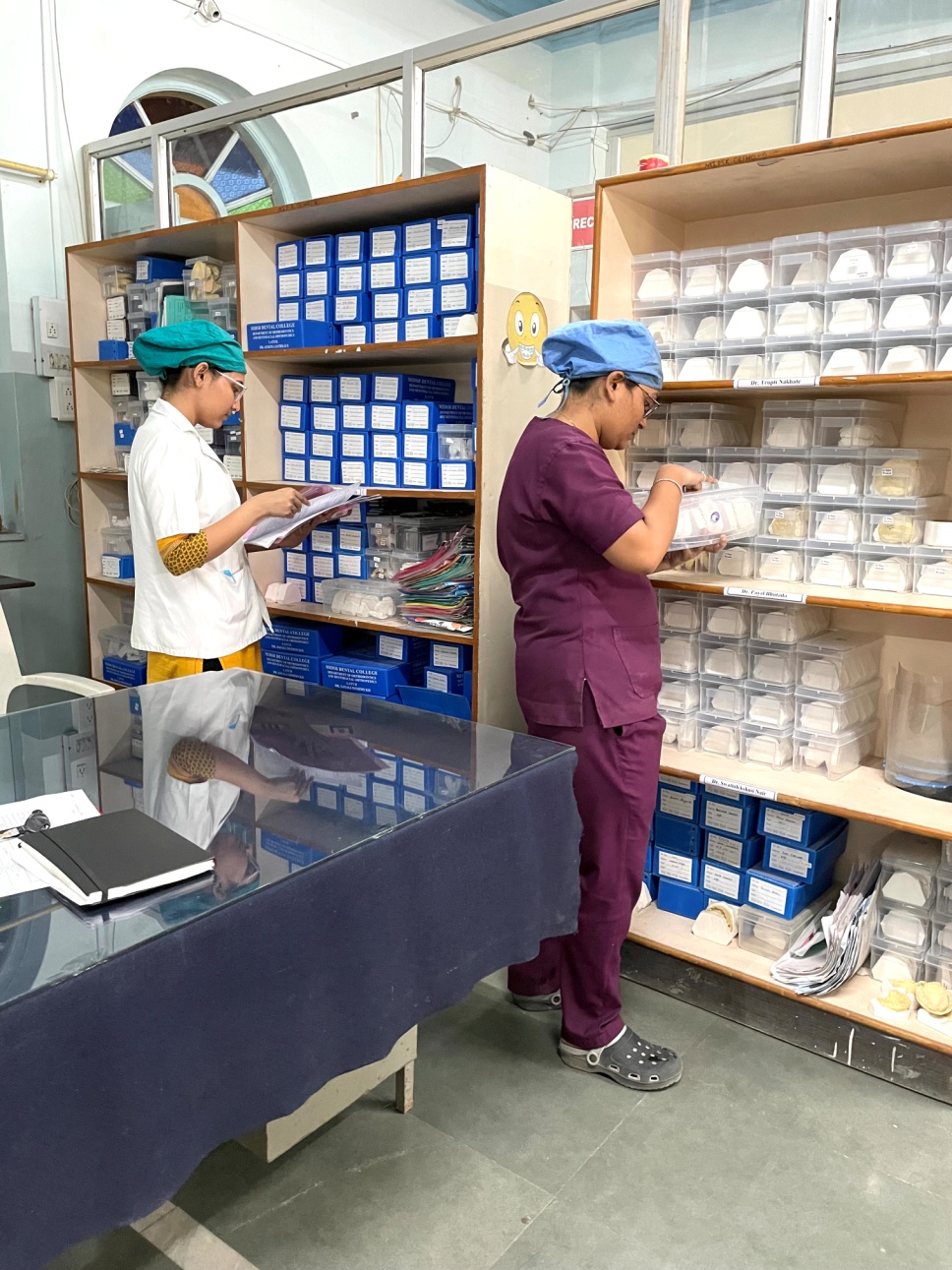 PATIENT RECORD MAINTENANCE SECTION DEPARTMENT OF ORTHODONTICS
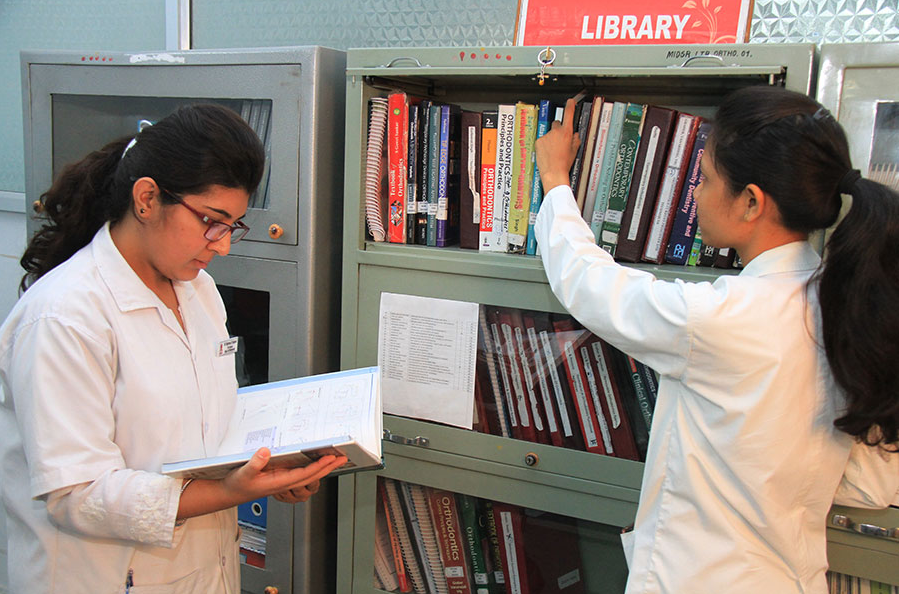 DEPARTMENTAL LIBRARY
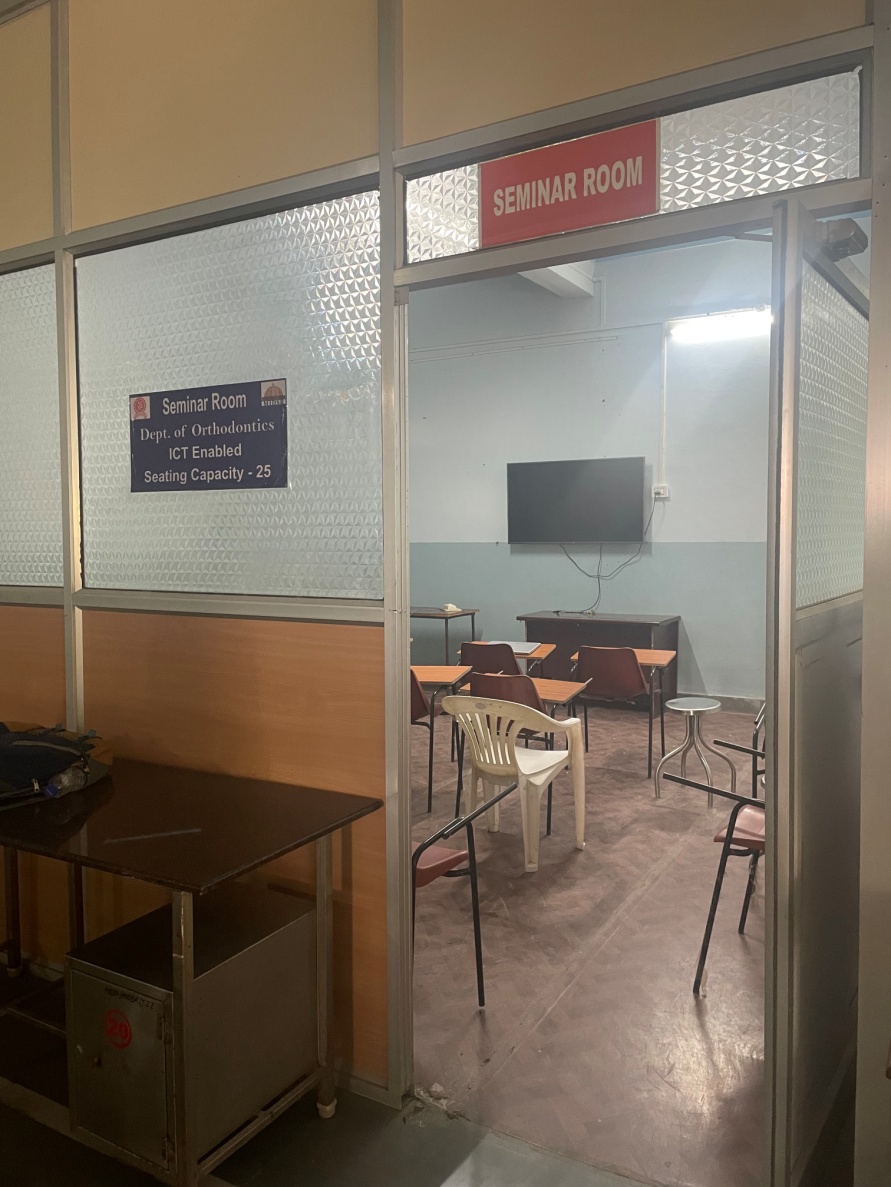 SEMINAR ROOM - DEPARTMENT OF ORTHODONTICS
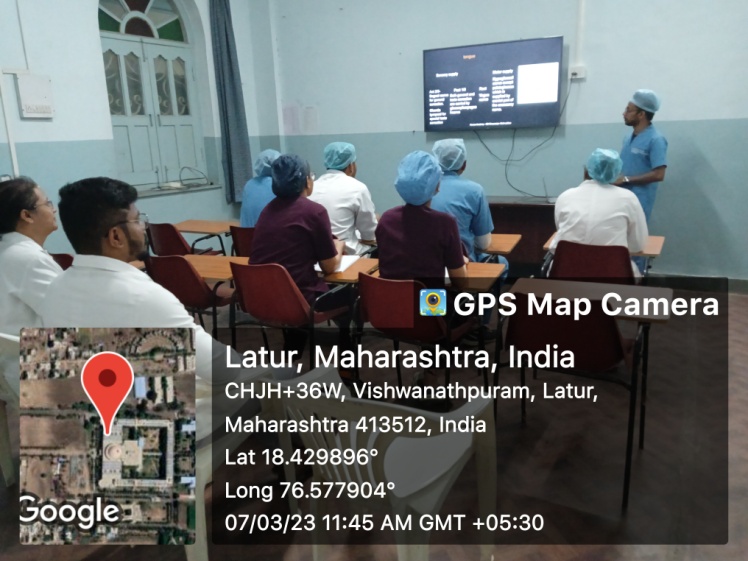 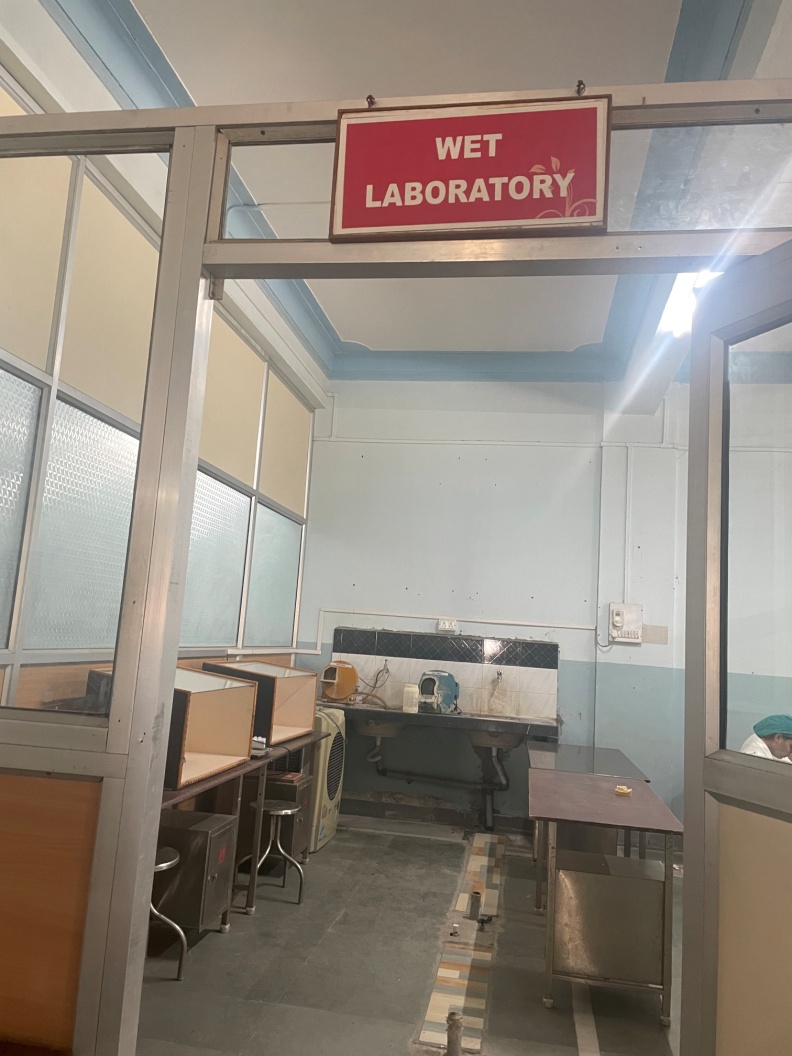 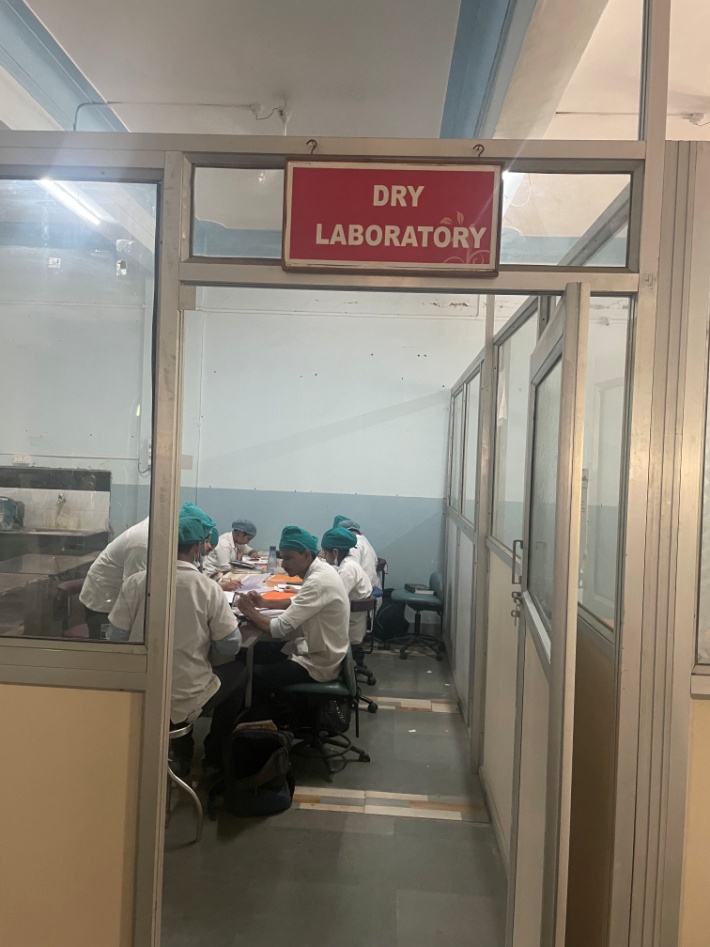 WET LABORATORY
DRY LABORATORY
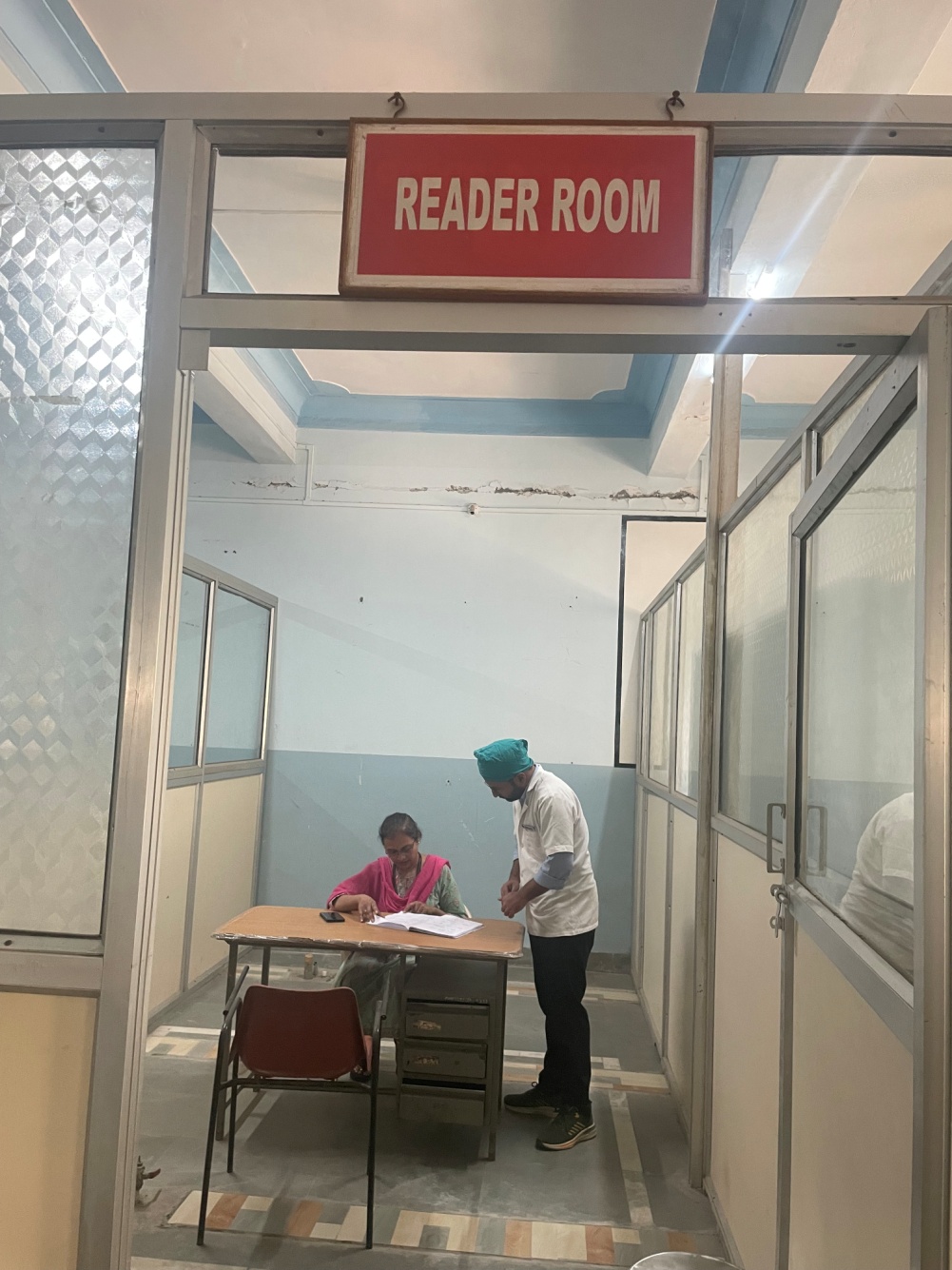 READER ROOM - DEPARTMENT OF ORTHODONTICS
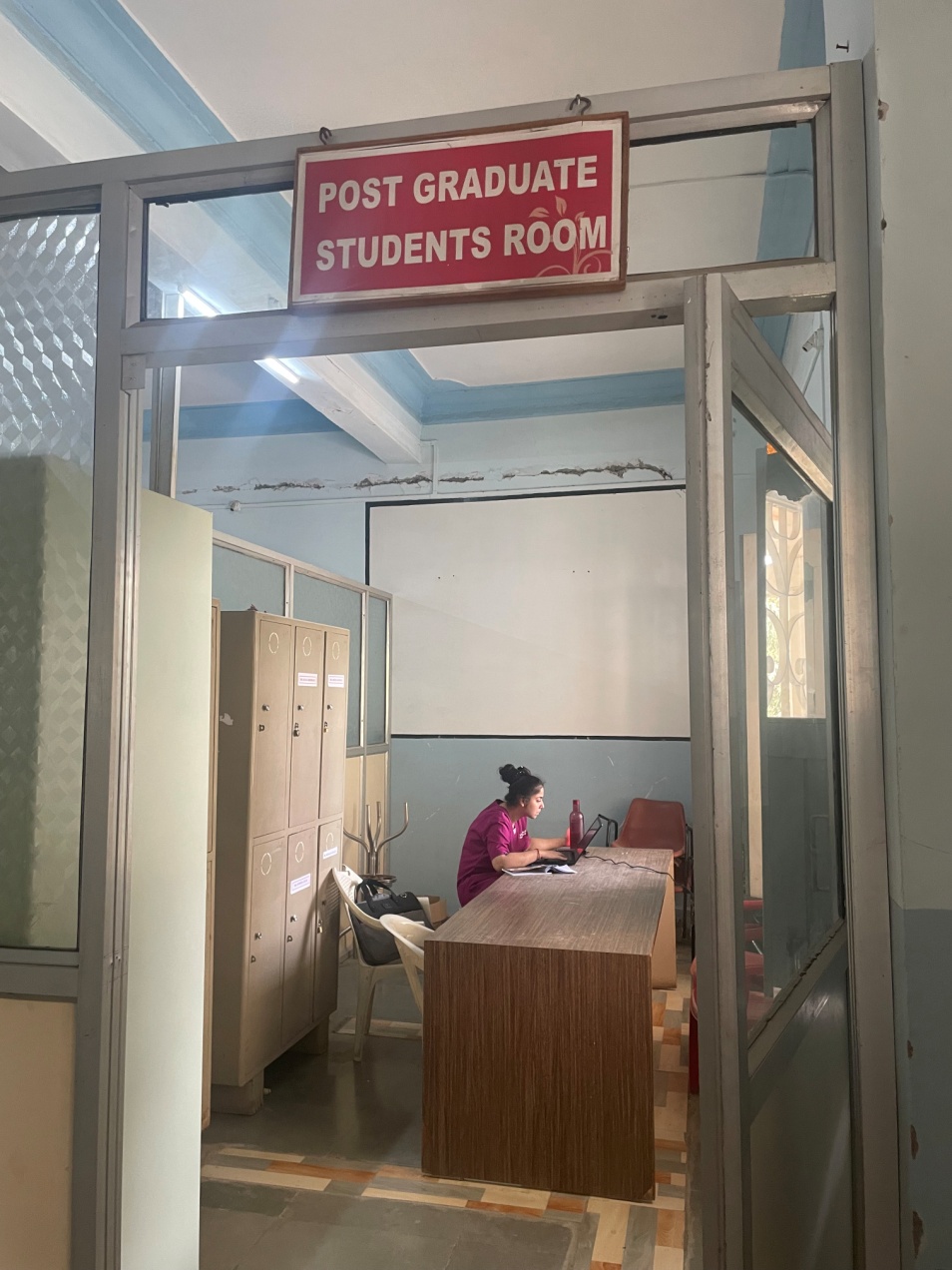 PG STUDENTS ROOM - DEPARTMENT OF ORTHODONTICS
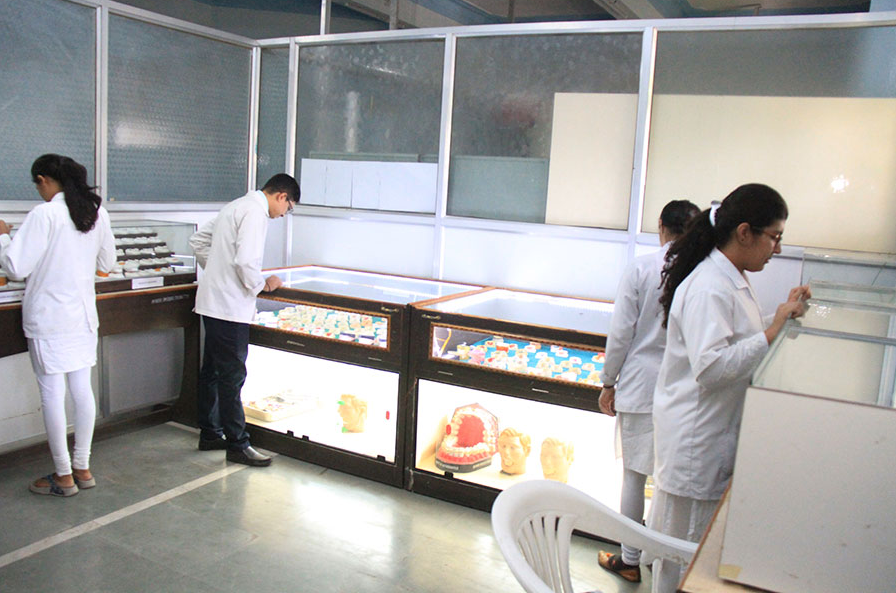 MUSEUM - DEPARTMENT OF ORTHODONTICS
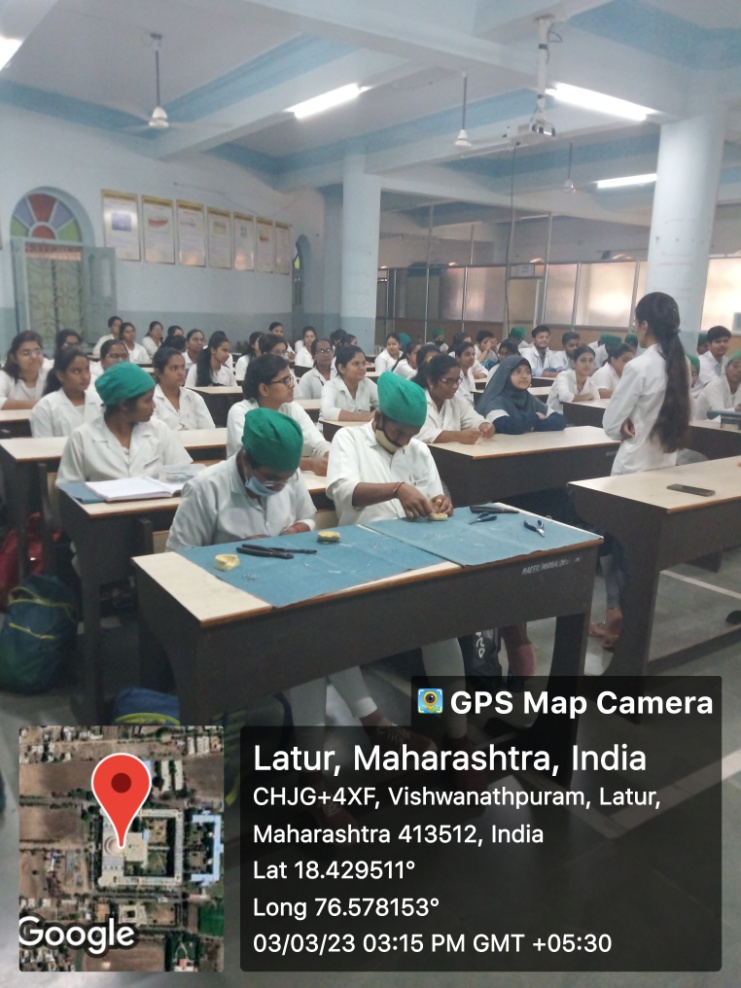 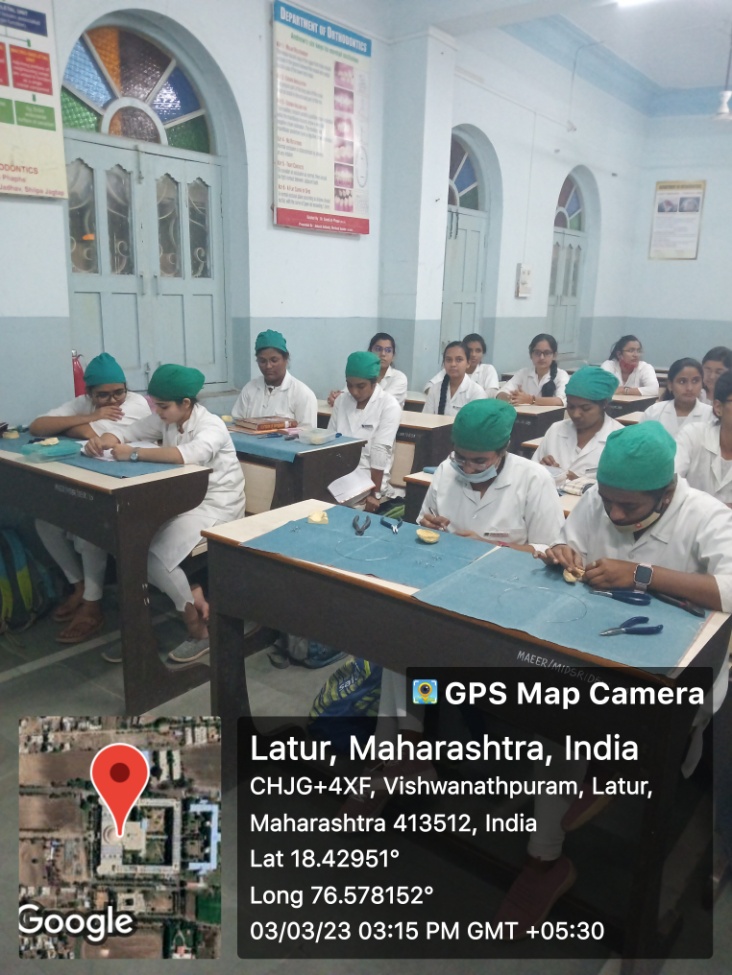 ORTHO – PEDO  PRECLINICAL LABORATORY
LIST OF EQUIPMENTS
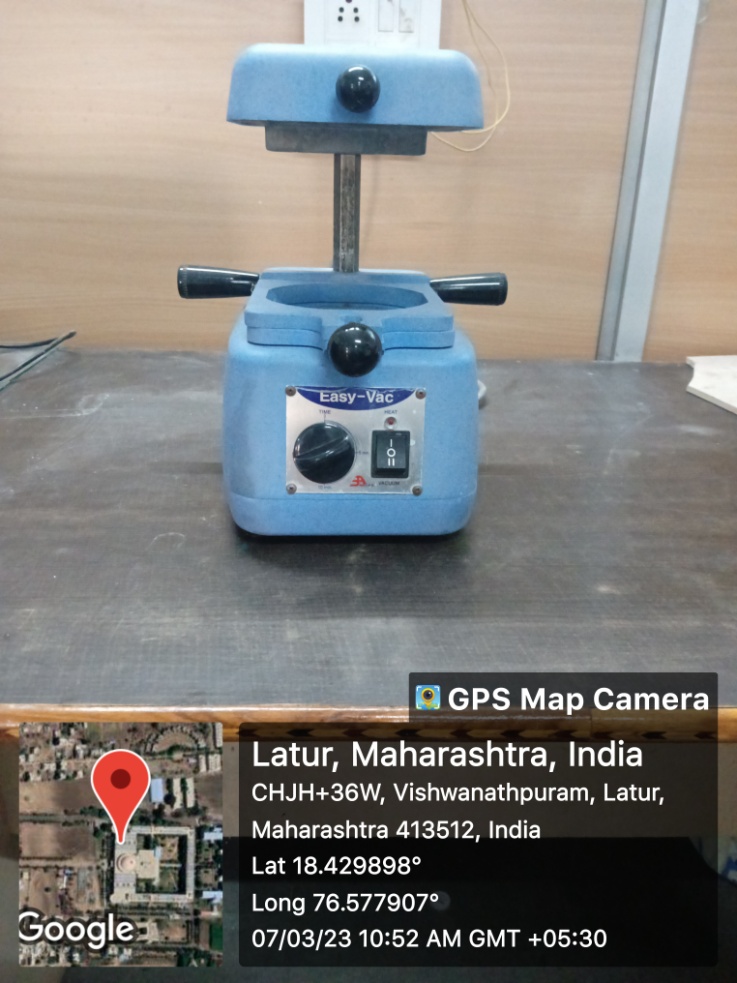 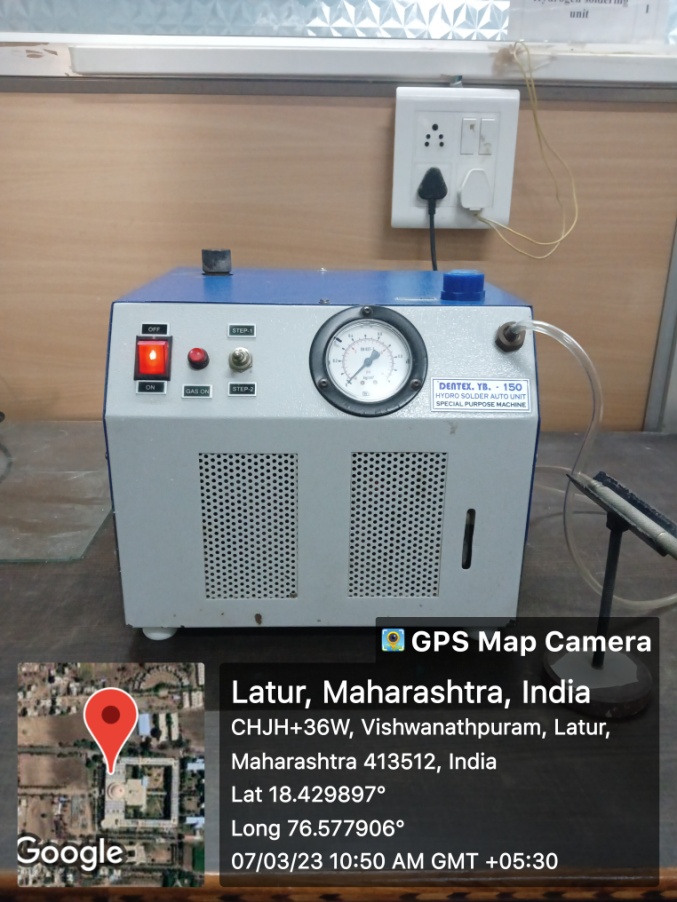 VACUUM /PRESSURE MOULDING UNIT
HYDROGEN SOLDERING UNIT
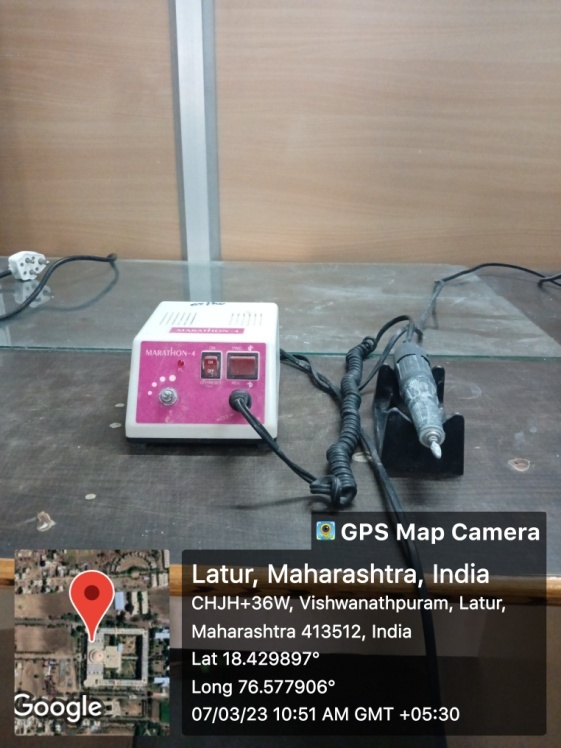 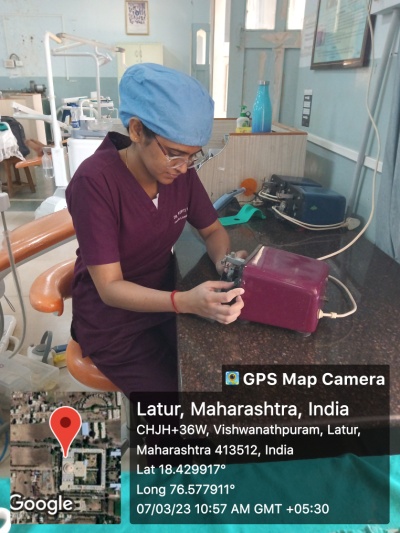 LAB MICROMOTOR
SPOT WELDERS
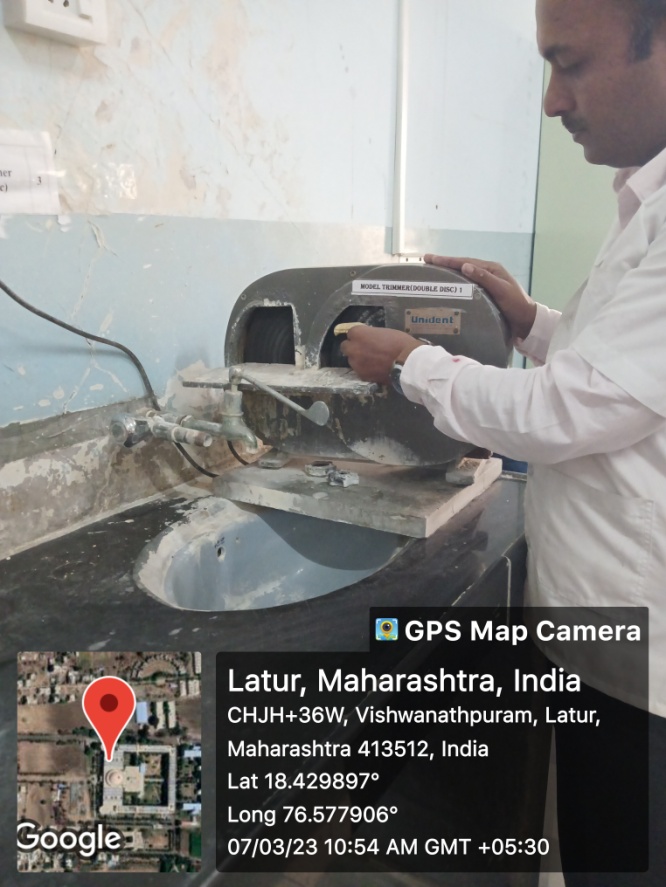 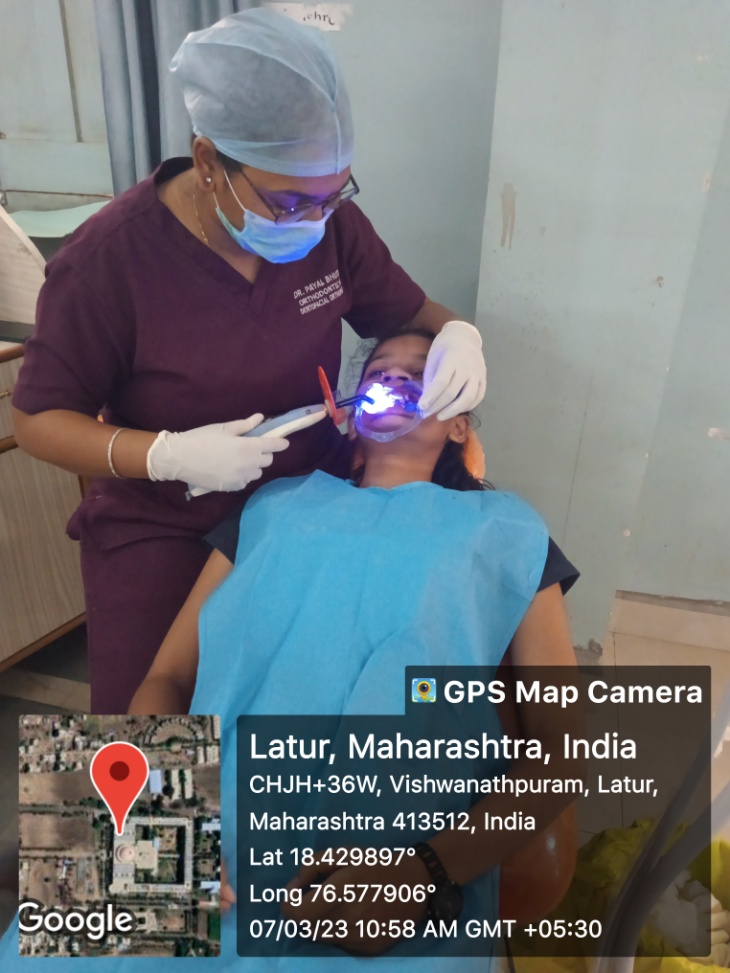 MODEL TRIMMER (DOUBLE DISC)
LIGHT CURING UNIT
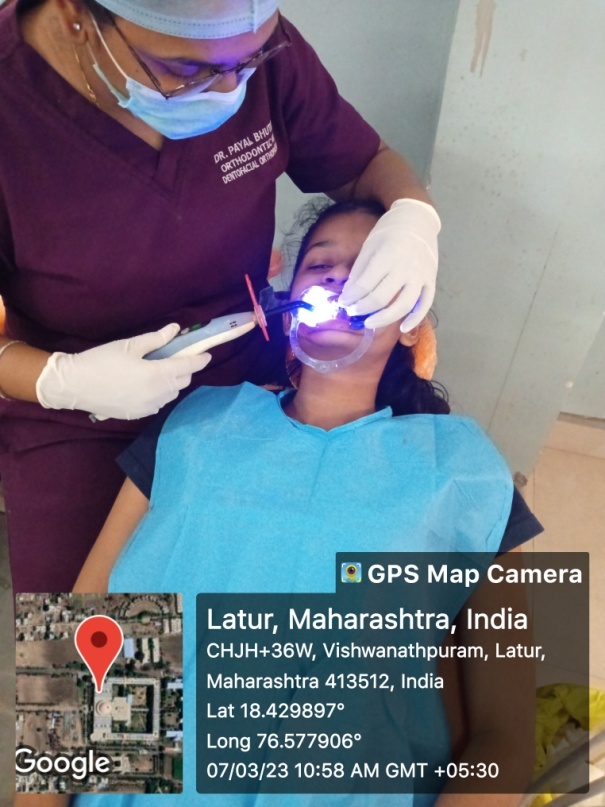 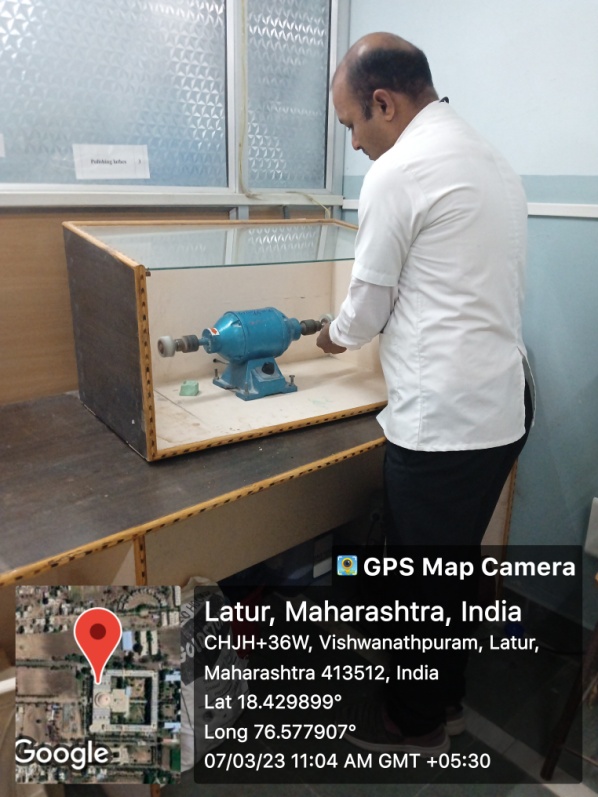 HIGH INTENSITY LIGHT CURING UNIT
POLISHING LATHES
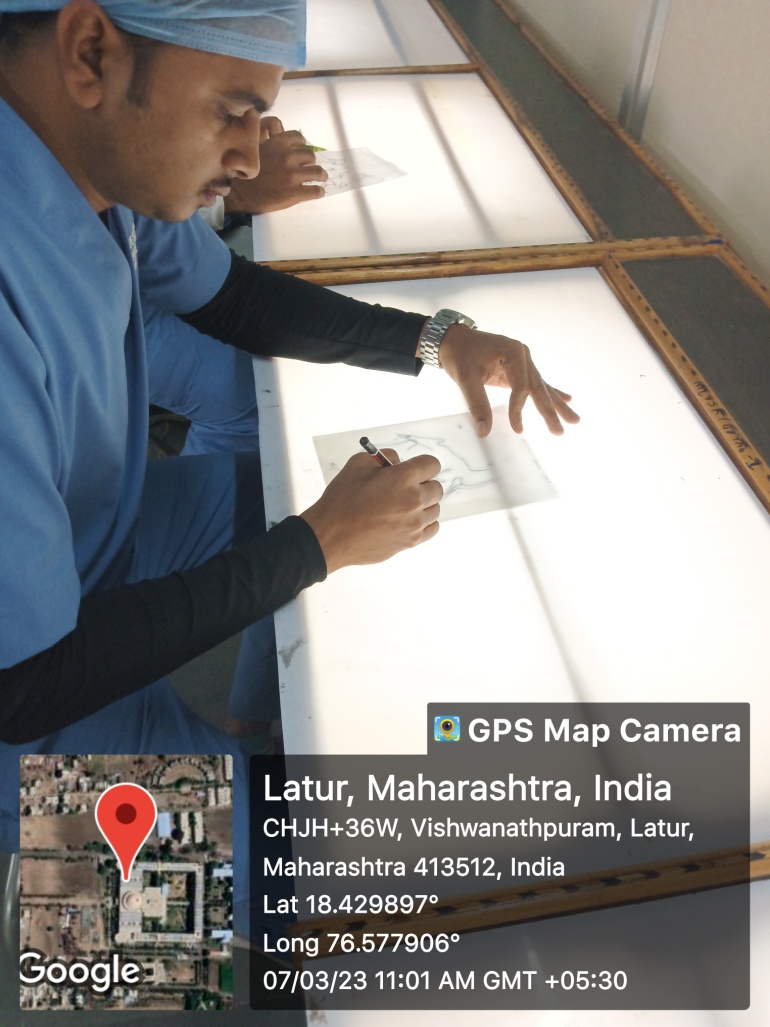 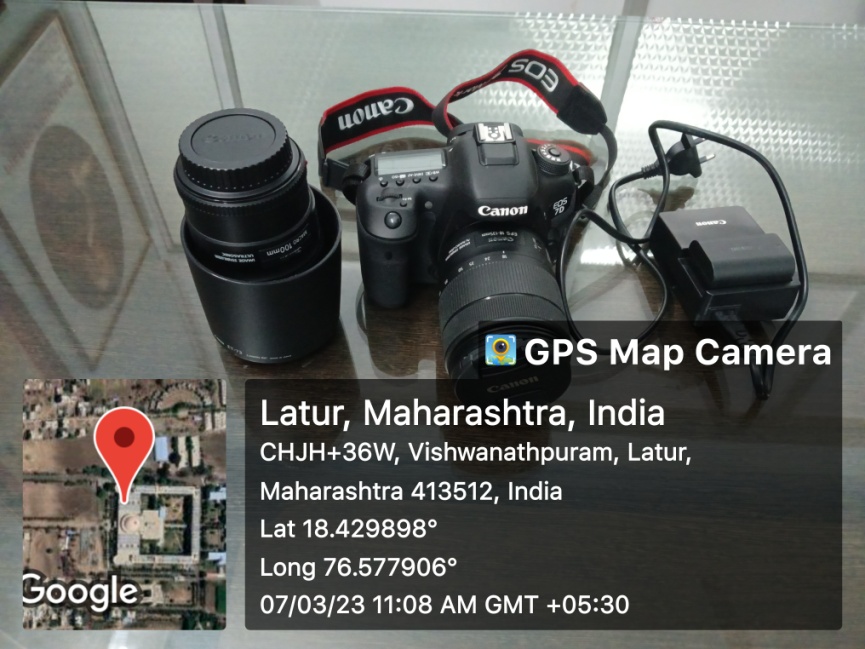 TRACING TABLES
SLR DIGITAL CAMERA
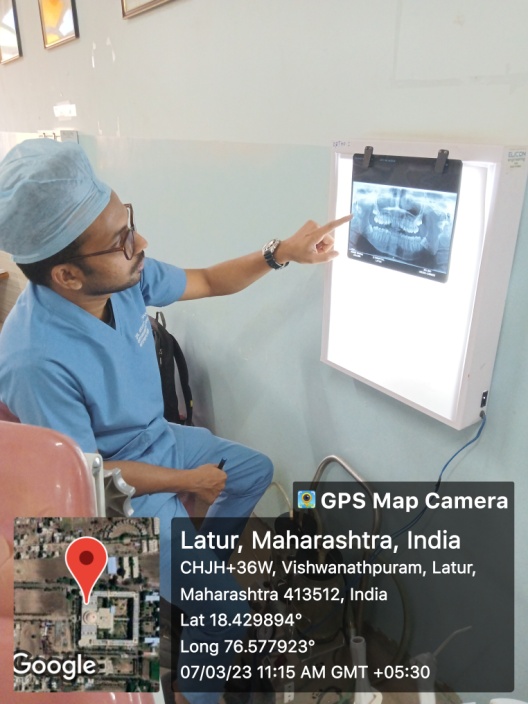 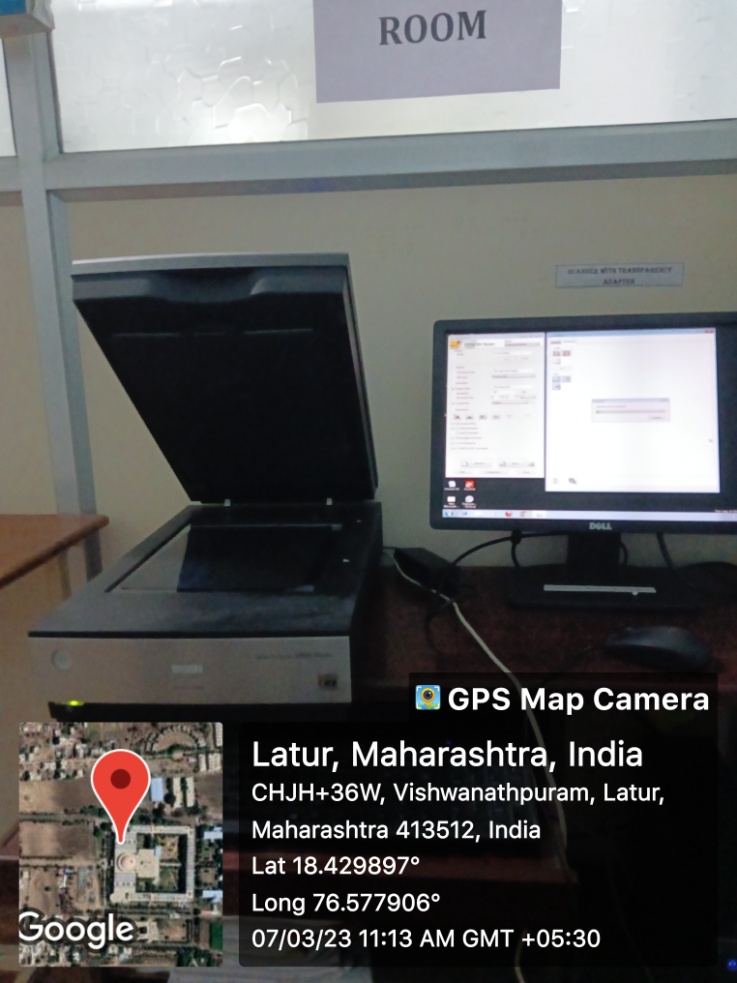 X-RAY VIEWER
SCANNER WITH TRANSPARENCY ADAPTER
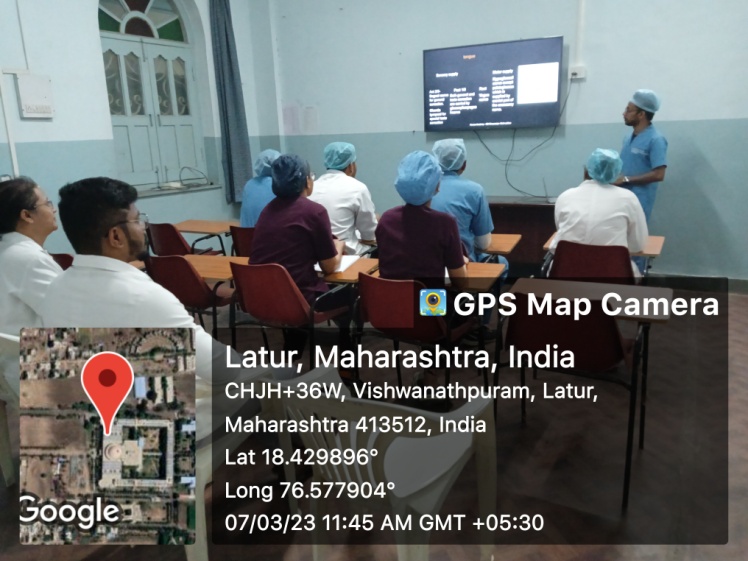 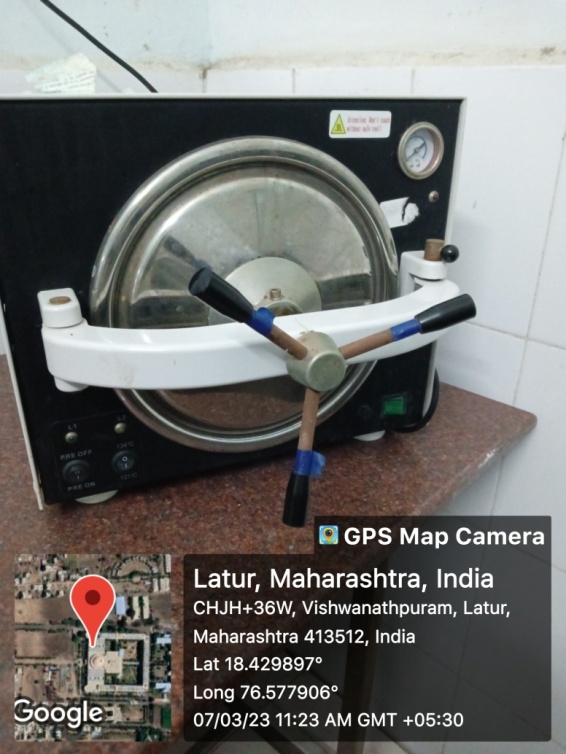 LCD PROJECTOR
AUTOCLAVE FOR BULK INSTRUMENT STERILIZATION VACUUM (FRONT LOADING)
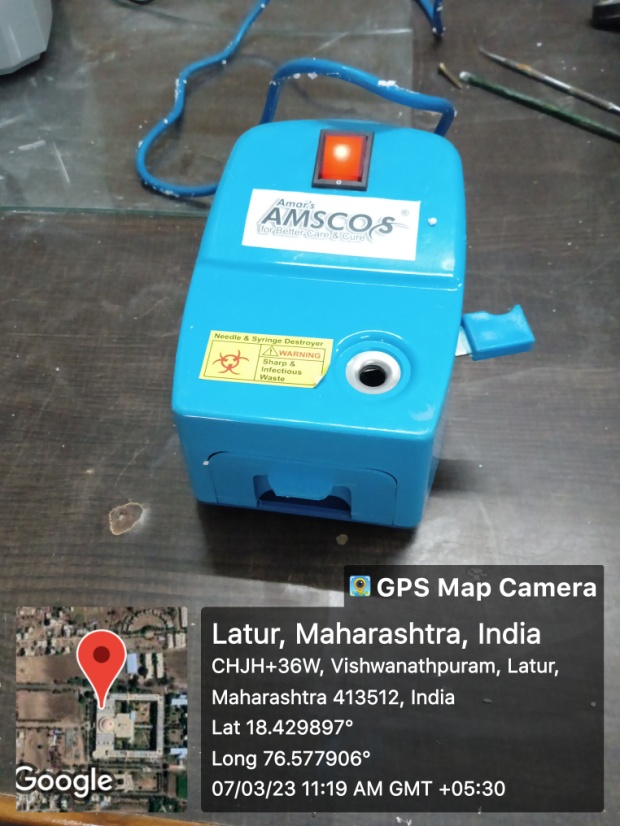 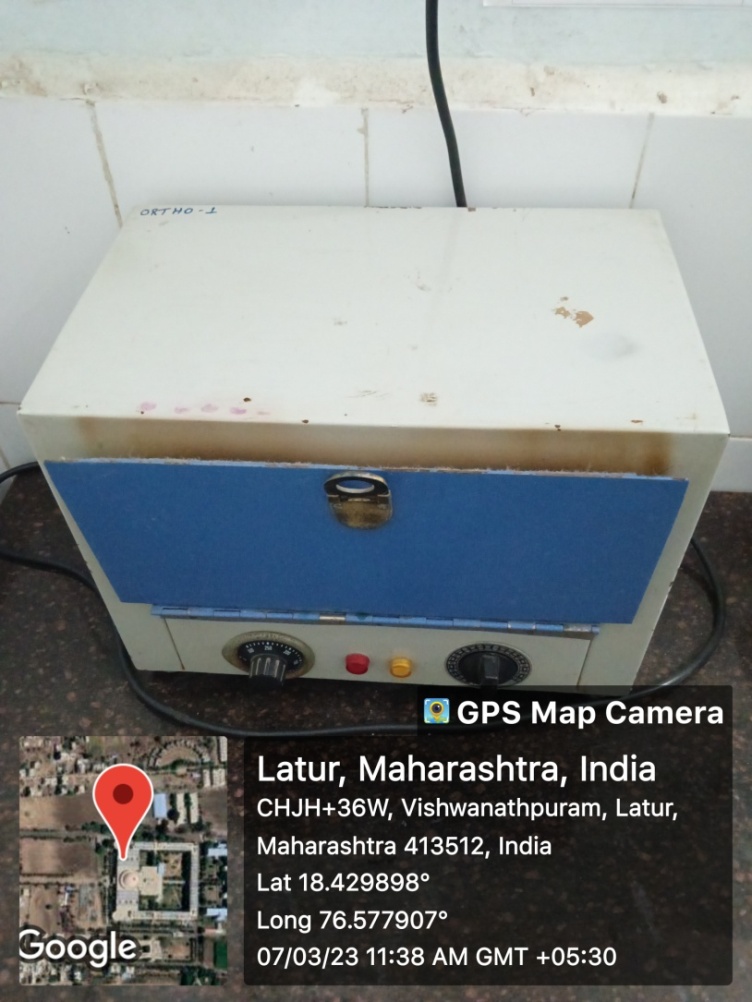 NEEDLE DESTROYER
DRY HEAT STERILIZER
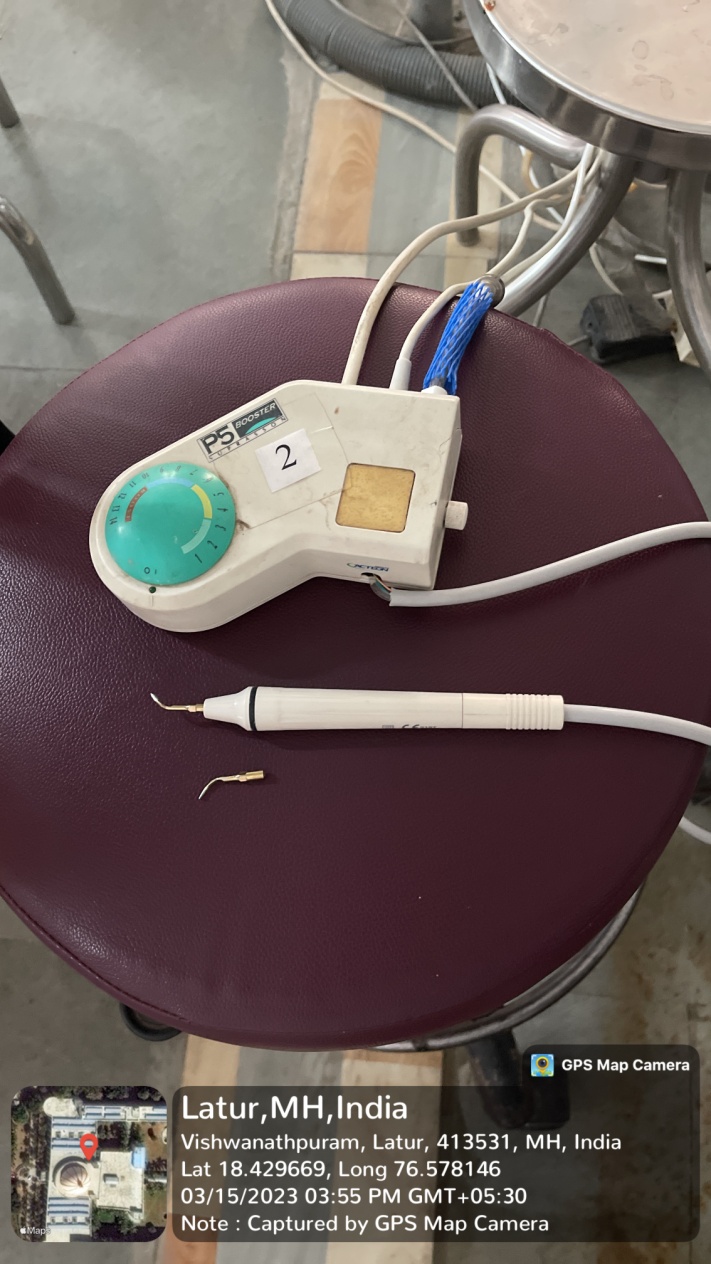 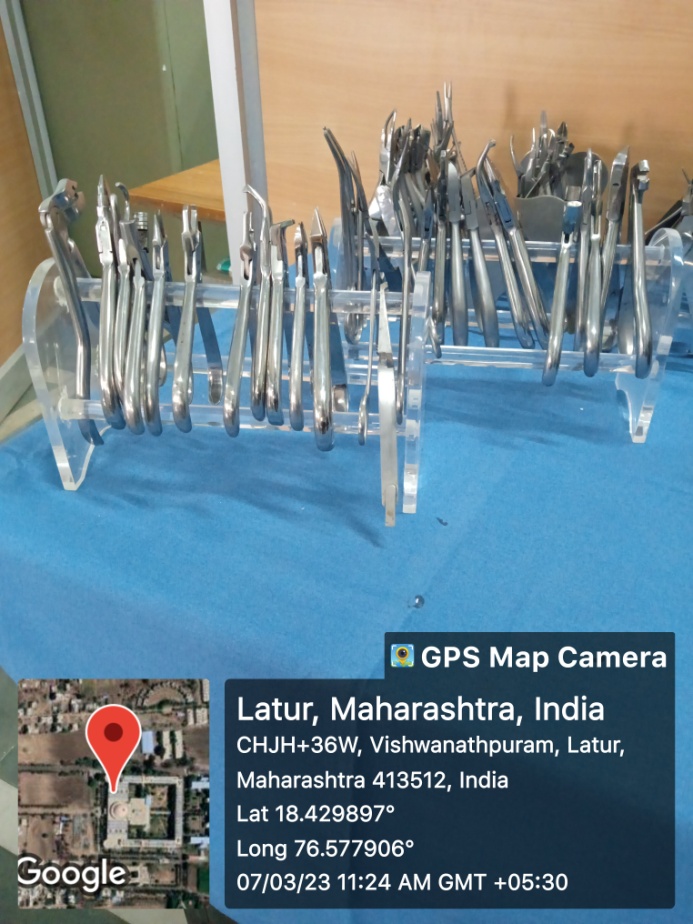 ULTRASONIC SCALER
SETS OF ORTHODONTIC PLIERS
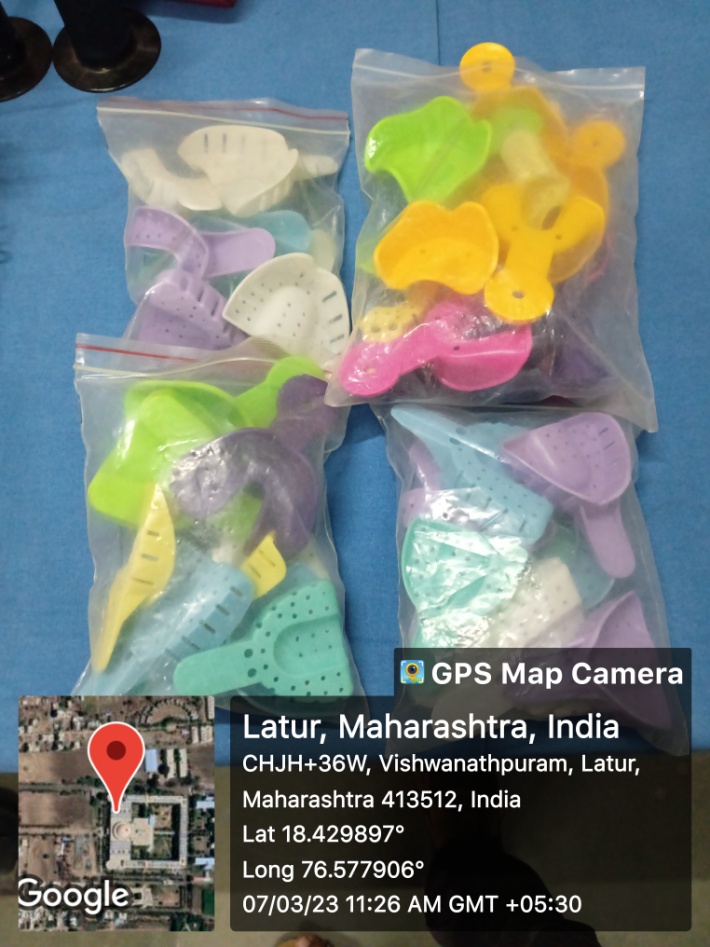 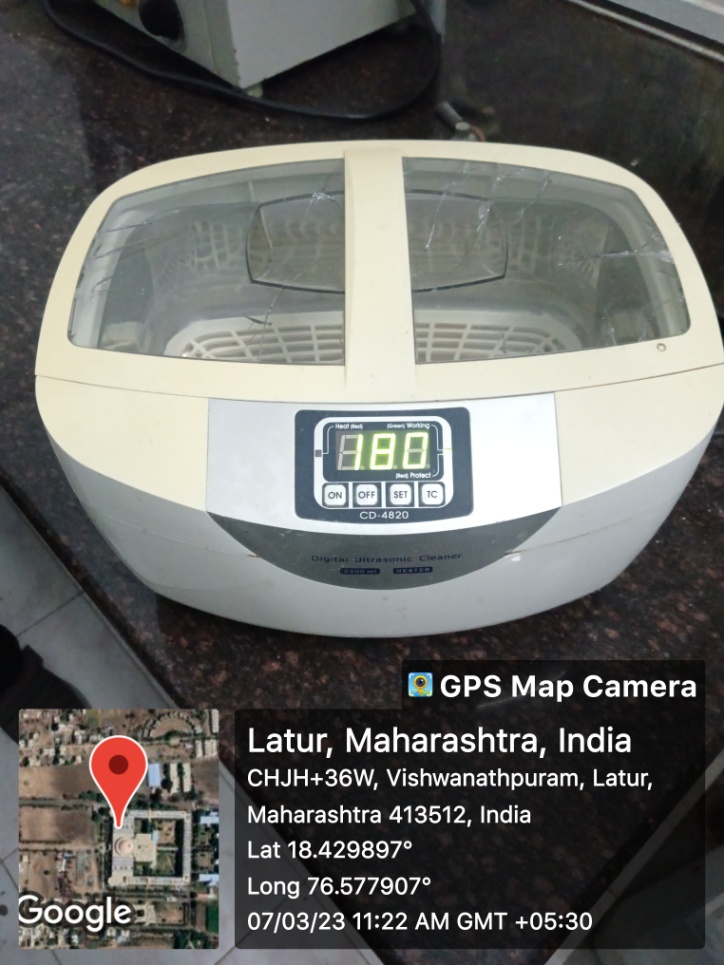 ORTHODONTIC IMPRESSION TRAYS
ULTRASONIC  CLEANER CAPACITY 3.5 LTS
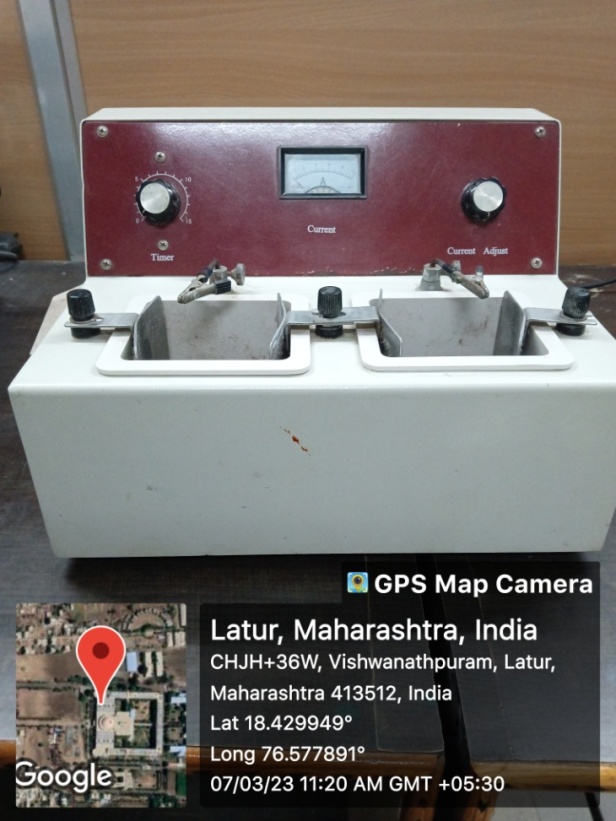 ELECTROPOLISHER
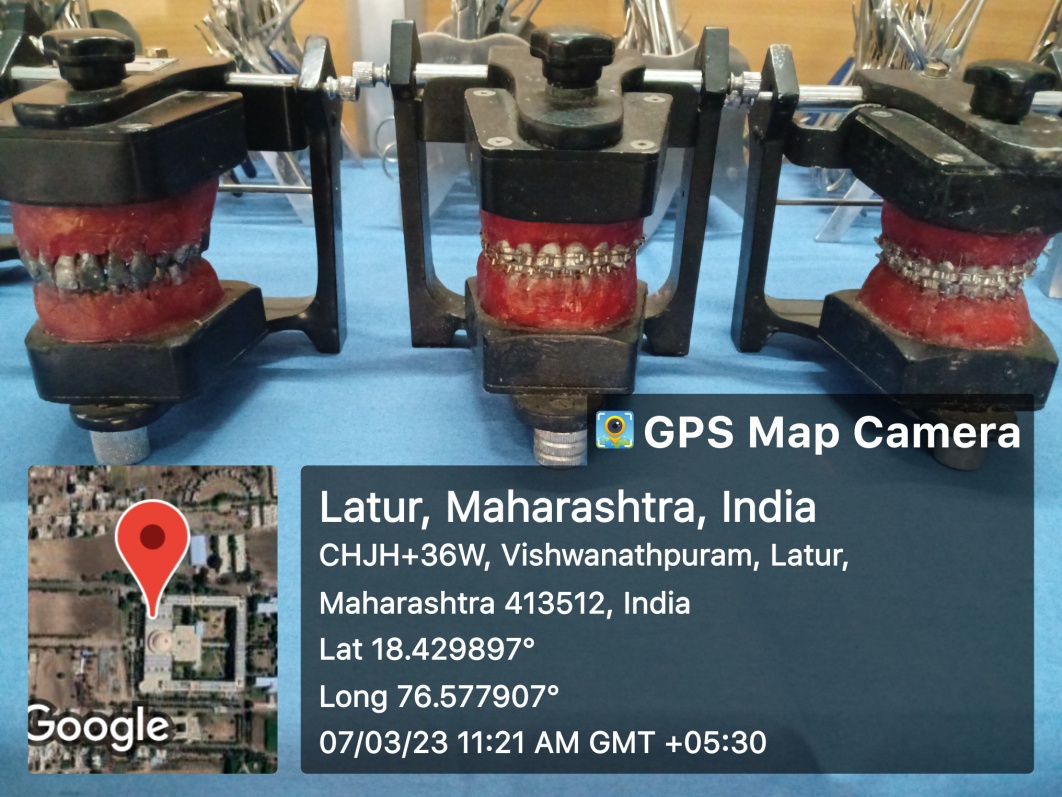 TYPODONTS WITH FULL TEETH SET
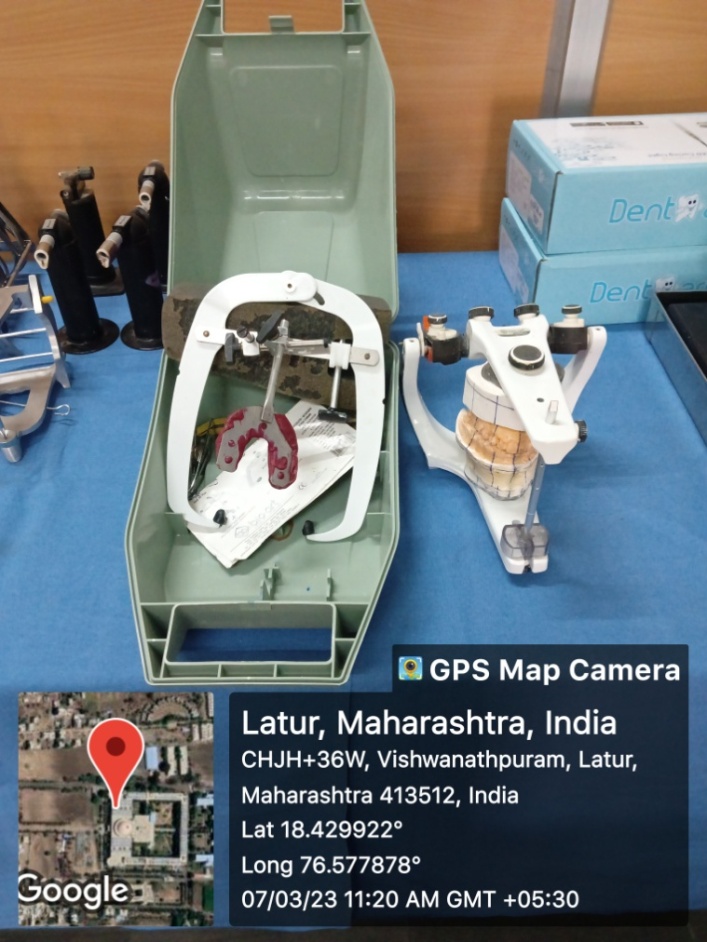 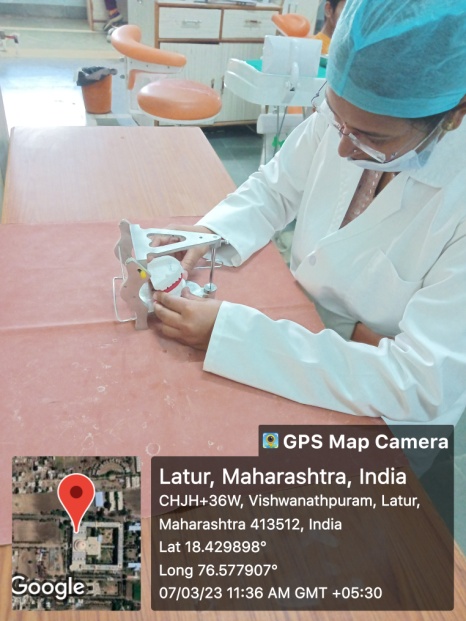 ANATOMICAL ARTICULATOR WITH FACE BOW ATTACHMENTS
FREE PLANE ARTICULATORS
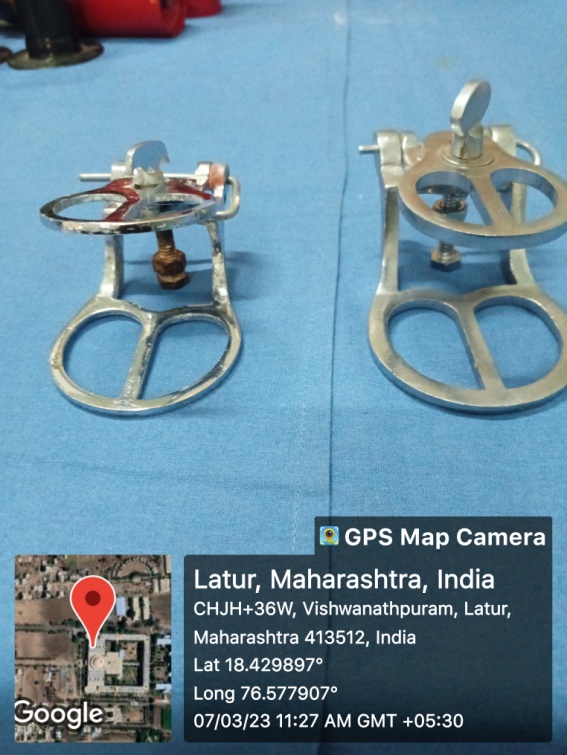 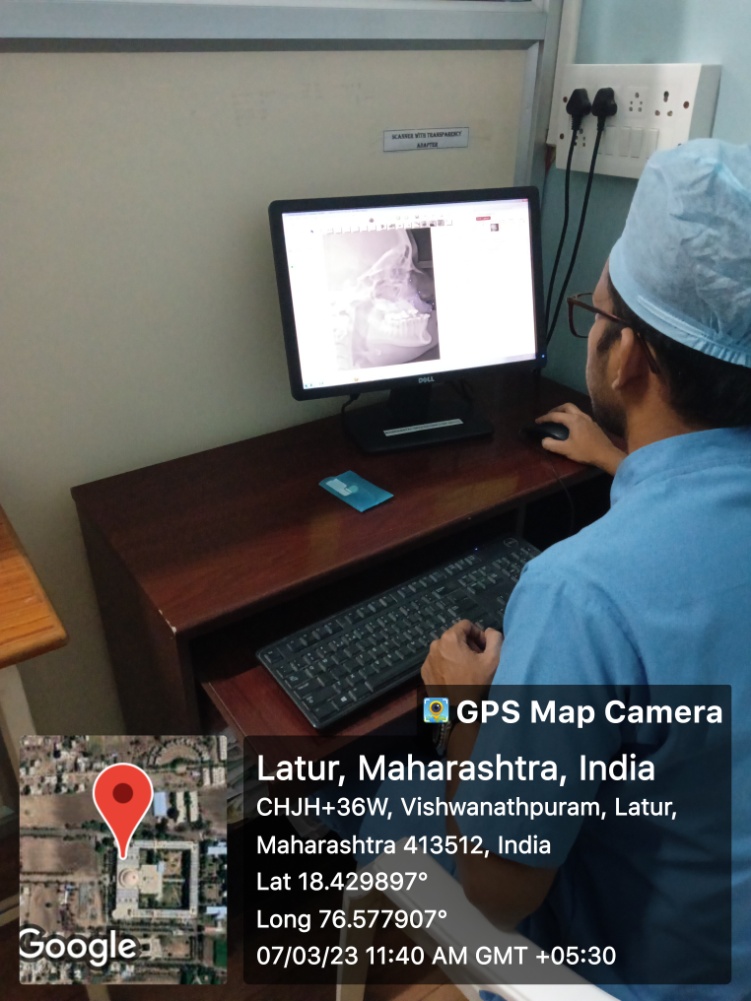 HINGE ARTICULATORS
COMPUTER SOFTWARE FOR CEPHALOMETRICS
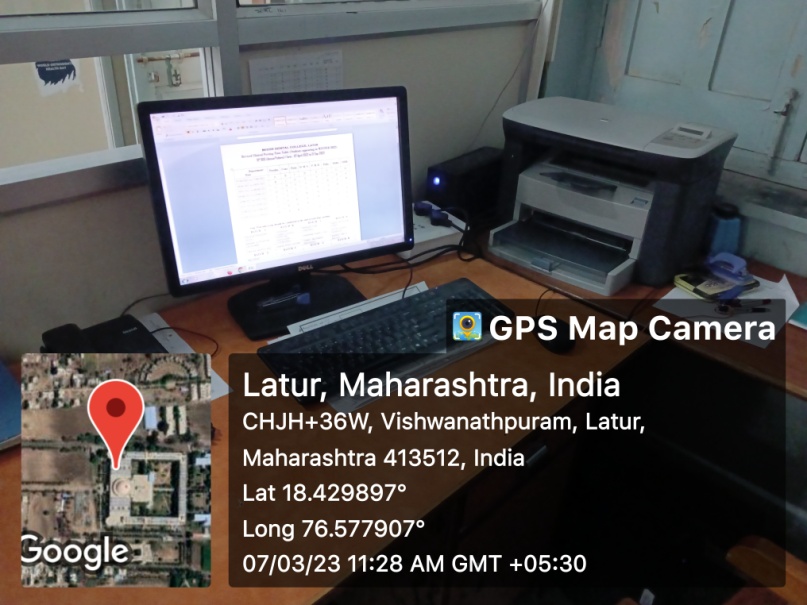 COMPUTER WITH INTERNET CONNECTION WITH ATTACHED PRINTER AND SCANNER
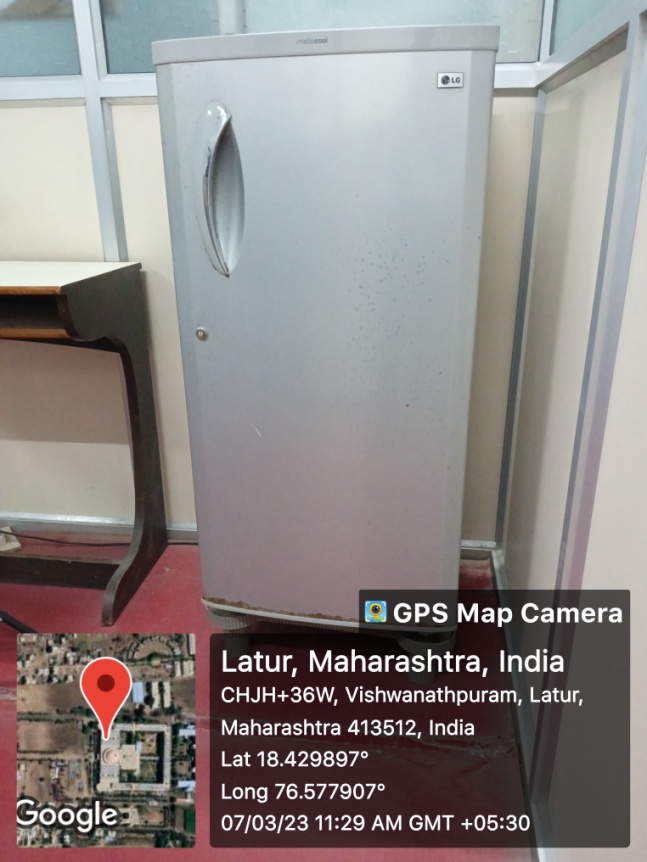 REFRIGERATOR